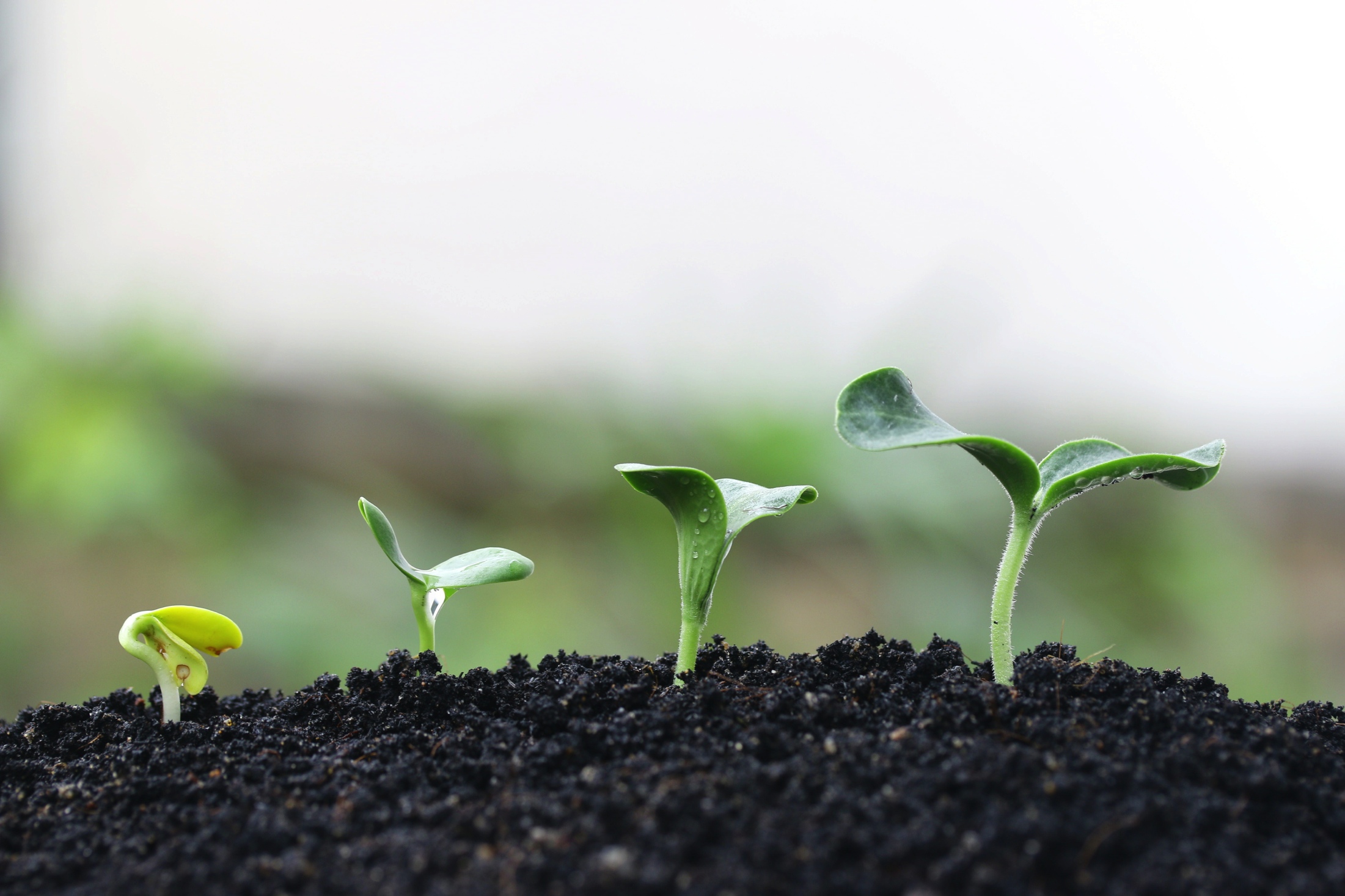 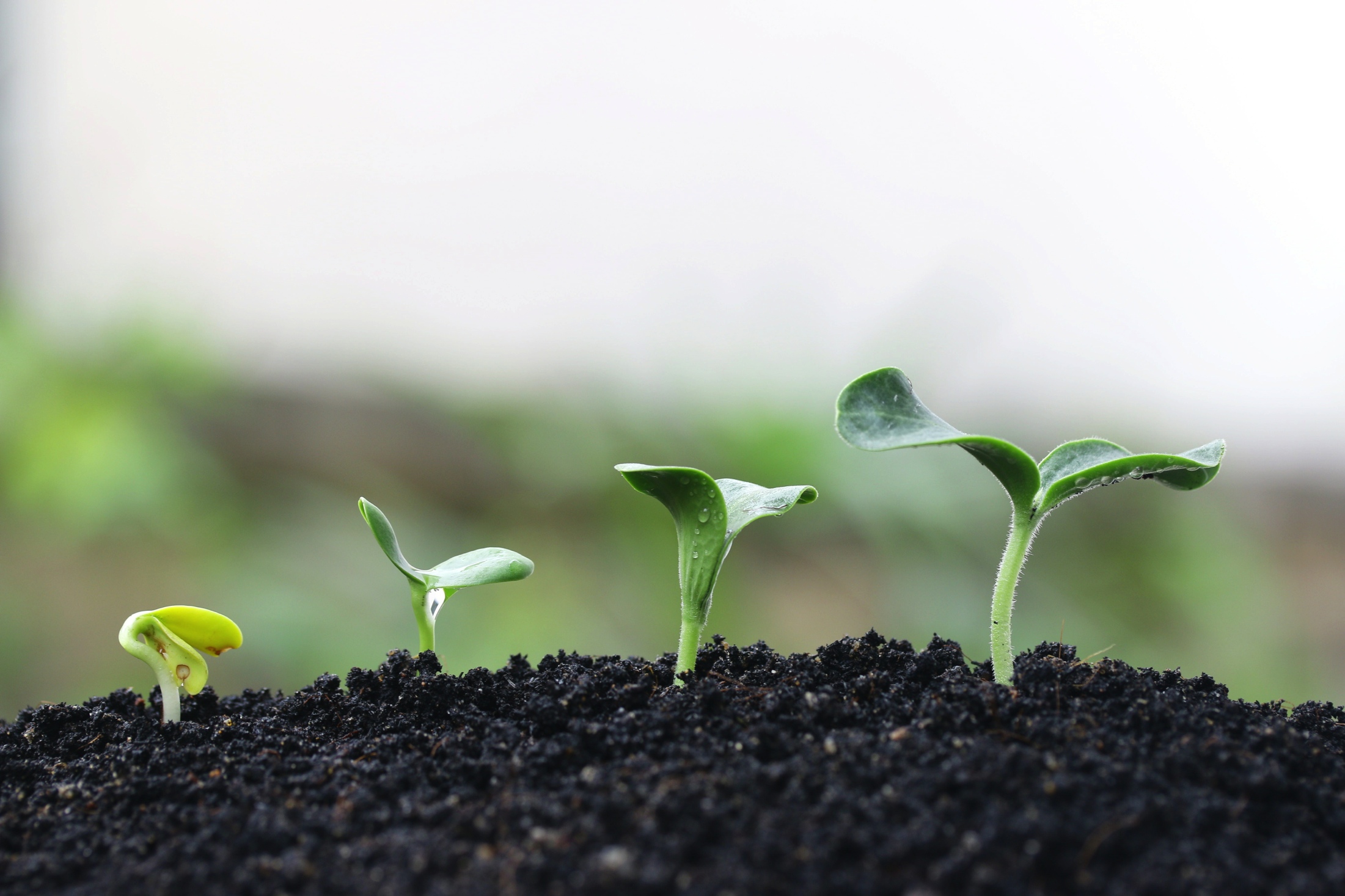 Digging Into The Soil Food Web
With Dr. Bob
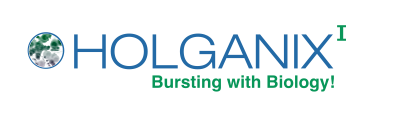 [Speaker Notes: Tittle Slide. 
We will begin the webinar at 2:03]
Dr. Bob
Director of Plant and Soil Science at Holganix.

Email: 
rneidermyer@holganix.com

Degrees:
B.S. Agronomy – Pennsylvania State University.
M.S. and Ph.D. – North Dakota State University.
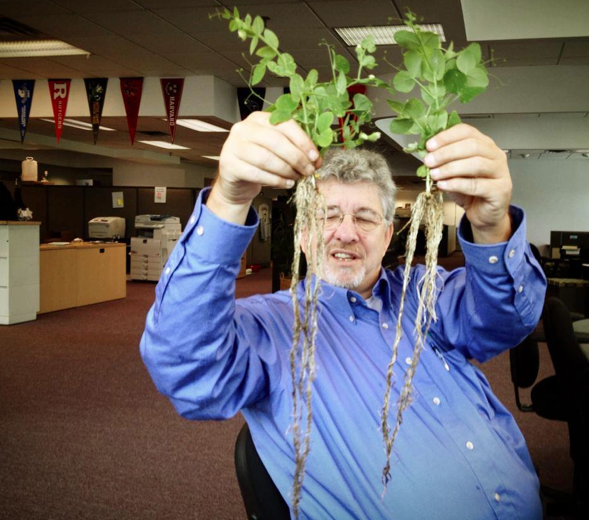 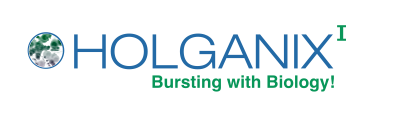 [Speaker Notes: Introduce yourself]
Agenda
What is soil?
Components of soil
Soil is home to biology
Audience Q&A
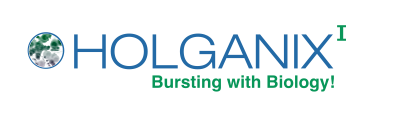 [Speaker Notes: What is soil?
Components of soil
Soil is home to biology
Q&A]
Webinar Semantics
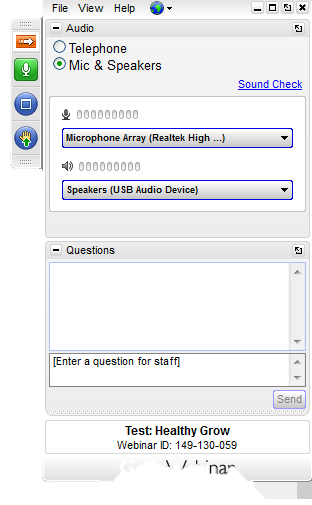 If you have a question, type it here!
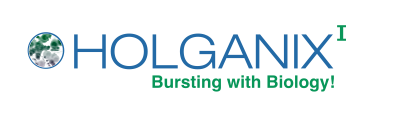 [Speaker Notes: If you have a question, please type it into the chat box located on your control panel. We’ll answer your question during the Q&A session.]
“
Which industry are you from?
“
“
Do you have an understanding of the soil food web?
“
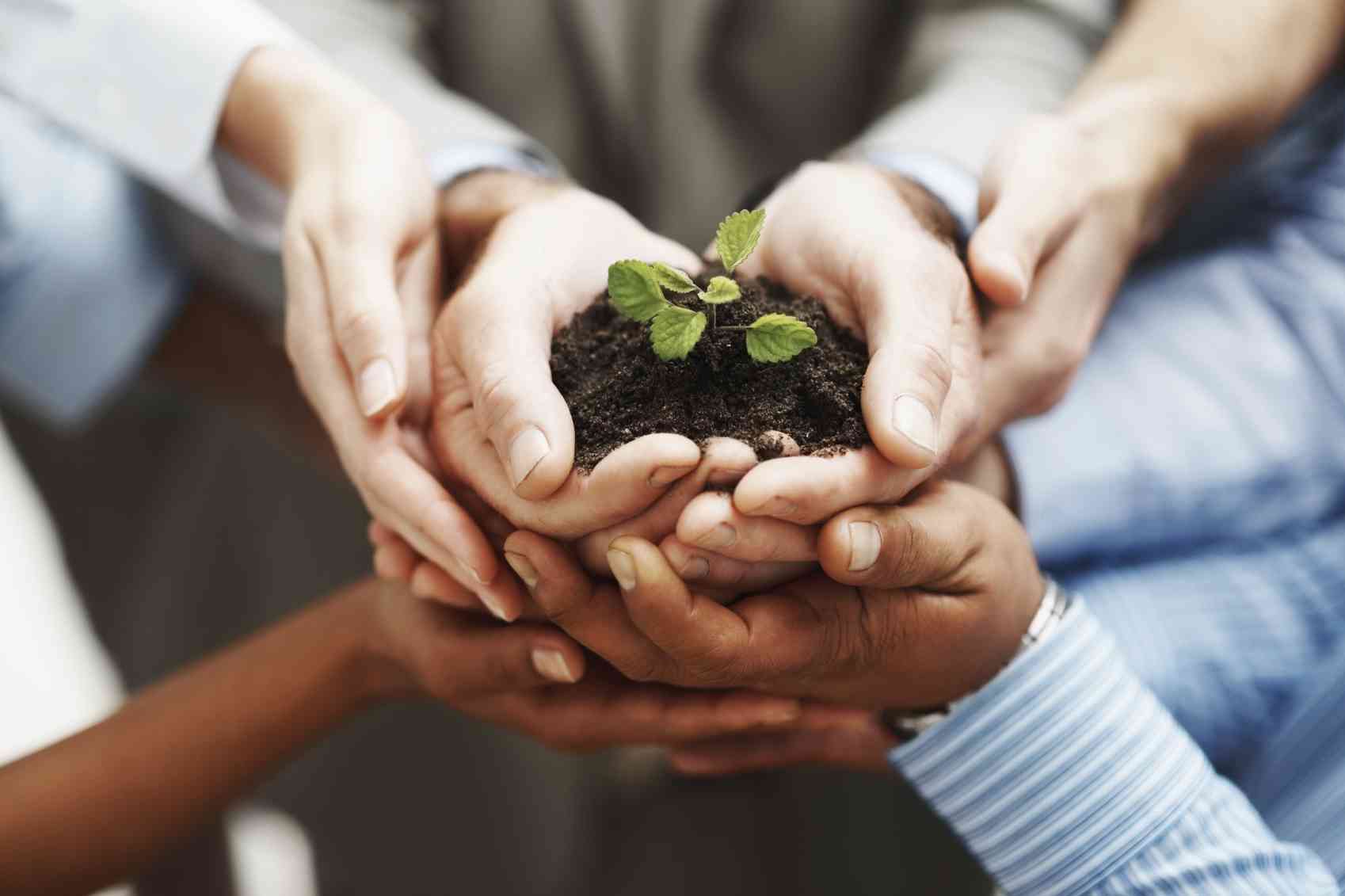 What is
Soil?
[Speaker Notes: Chapter one: What is Soil]
“
Soil is a natural body comprised of solids, liquid, and gases that occurs on the land surface, occupies space and is characterized by one or both of the following: 
Horizons or layers that are distinguishable from the initial material as a result of additions, losses, transfers and transformations of energy, matter or the ability to support plants in a natural environment.
		- USDA
“
[Speaker Notes: Soil is a natural body comprised of solids, liquid, and gases that occurs on the land surface, occupies space and is characterized by one or both of the following: 
Horizons or layers that are distinguishable from the initial material as a result of additions, losses, transfers and transformations of energy, matter or the ability to support plants in a natural environment.
		- USDA]
“
Soil is the source of all food and fiber consumed on Earth. It is a medium composed of minerals, organic matter, water, air and living microorganisms. It provides an infrastructure to support and nurture plants.
-Dr. Bob
“
[Speaker Notes: Soil is the source of all food and fiber consumed on Earth. It is a medium composed of minerals, organic matter, water, air and living microorganisms. It provides an infrastructure to support and nurture plants.
-Dr. Bob]
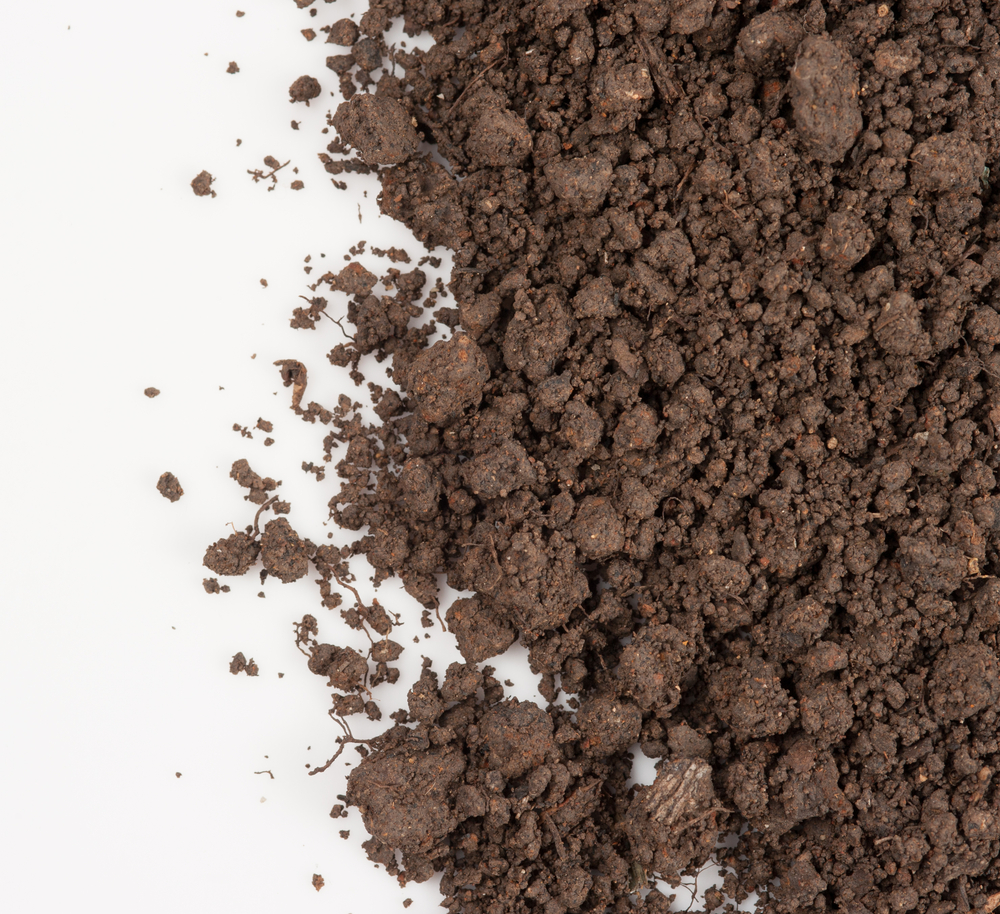 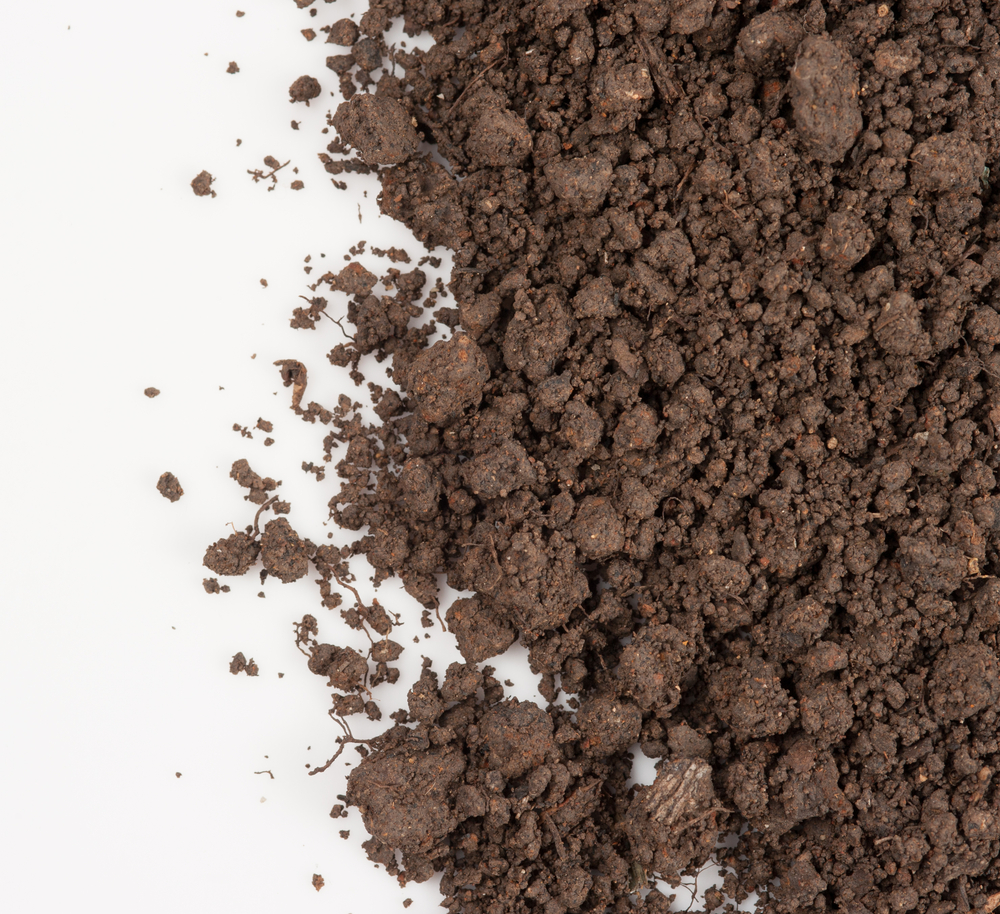 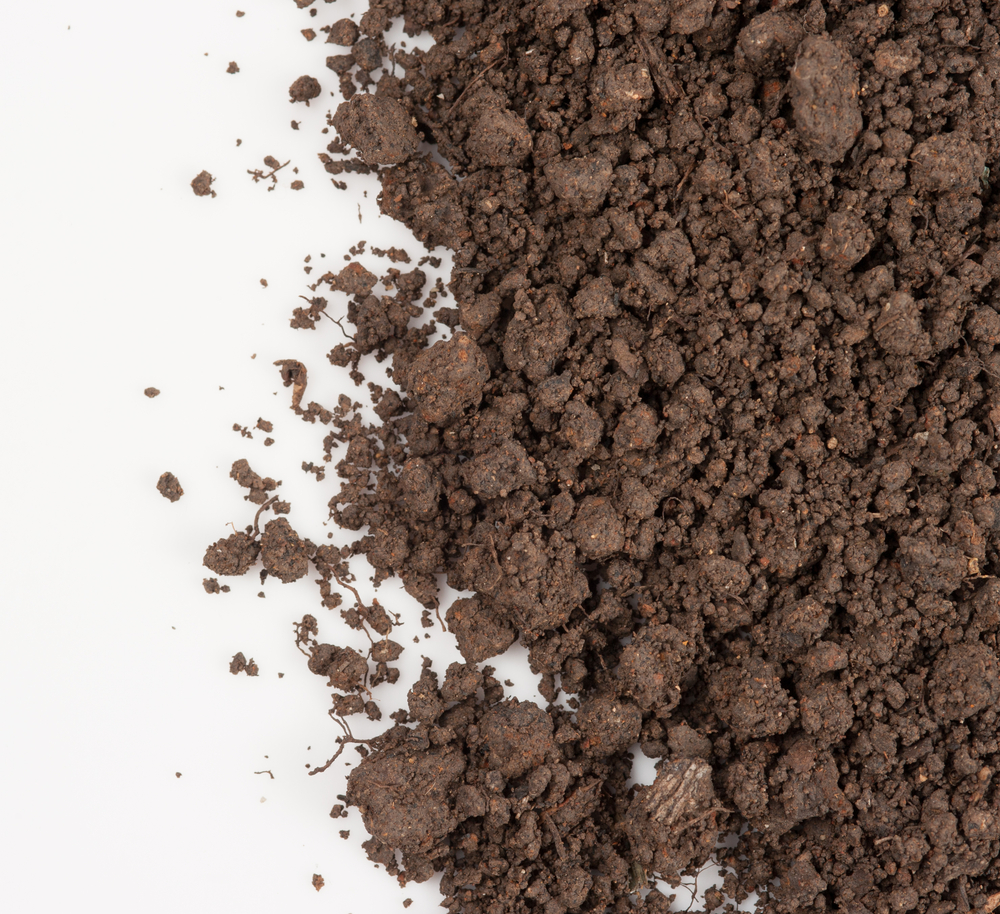 One teaspoon of agriculture or turf soil contains:
100 million to 1 billion bacteria.
Several yards (mycelium) of fungi.
7,000 protozoa.
10 – 20 nematodes.
Up to 100 anthropods. 
5 – 30 earthworms.
[Speaker Notes: One teaspoon of agriculture or turf soil contains:
100 million to 1 billion bacteria.
Several yards (mycelium) of fungi.
7,000 protozoa.
10 – 20 nematodes.
Up to 100 anthropods. 
5 – 30 earthworms.]
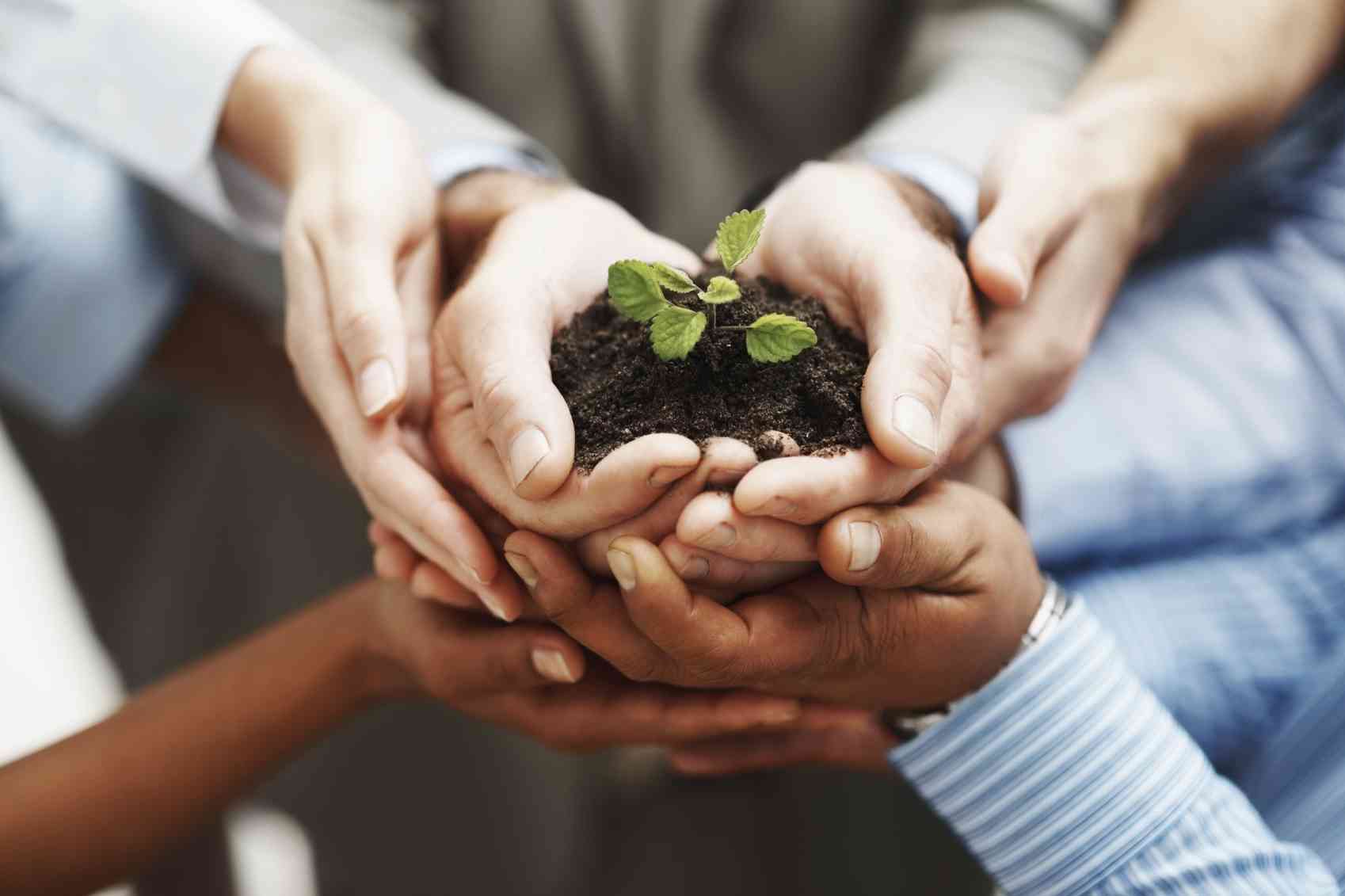 Components
Of Soil
[Speaker Notes: Chapter two: Components of Soil]
“
Which of the following is/are derivative(s) of organic matter?
“
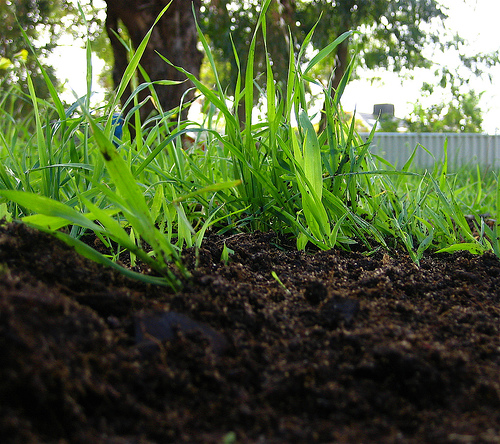 Components.
Minerals (inorganic material).
Organic matter.
Water.
Soil air (soil atmosphere).
Soil microorganisms.
[Speaker Notes: Components.
Minerals (inorganic material).
Organic matter.
Water,
Soil air (soil atmosphere).
Soil microorganisms.]
[Speaker Notes: Organize by alphabet]
[Speaker Notes: Organize by alphabet]
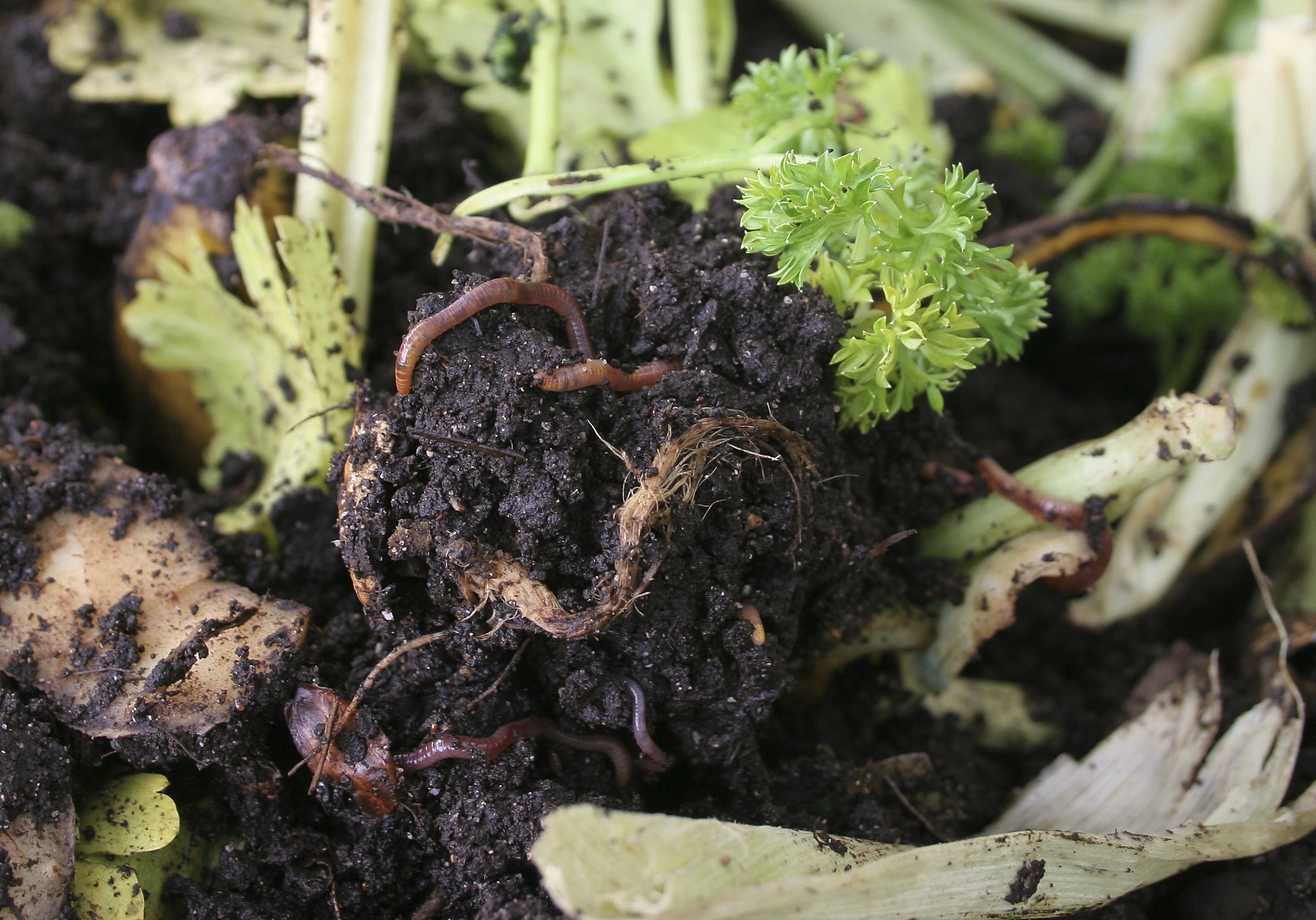 Organic Matter.
Derived form plants and animals.
Contributes to soil nitrogen, phosphorous and sulfur.
Soil is 3 – 5% organic matter.
[Speaker Notes: Organic Matter.
Derived form plants and animals.
Contributes to soil nitrogen, phosphorous and sulfur.
Soil is 3 – 5% organic matter.]
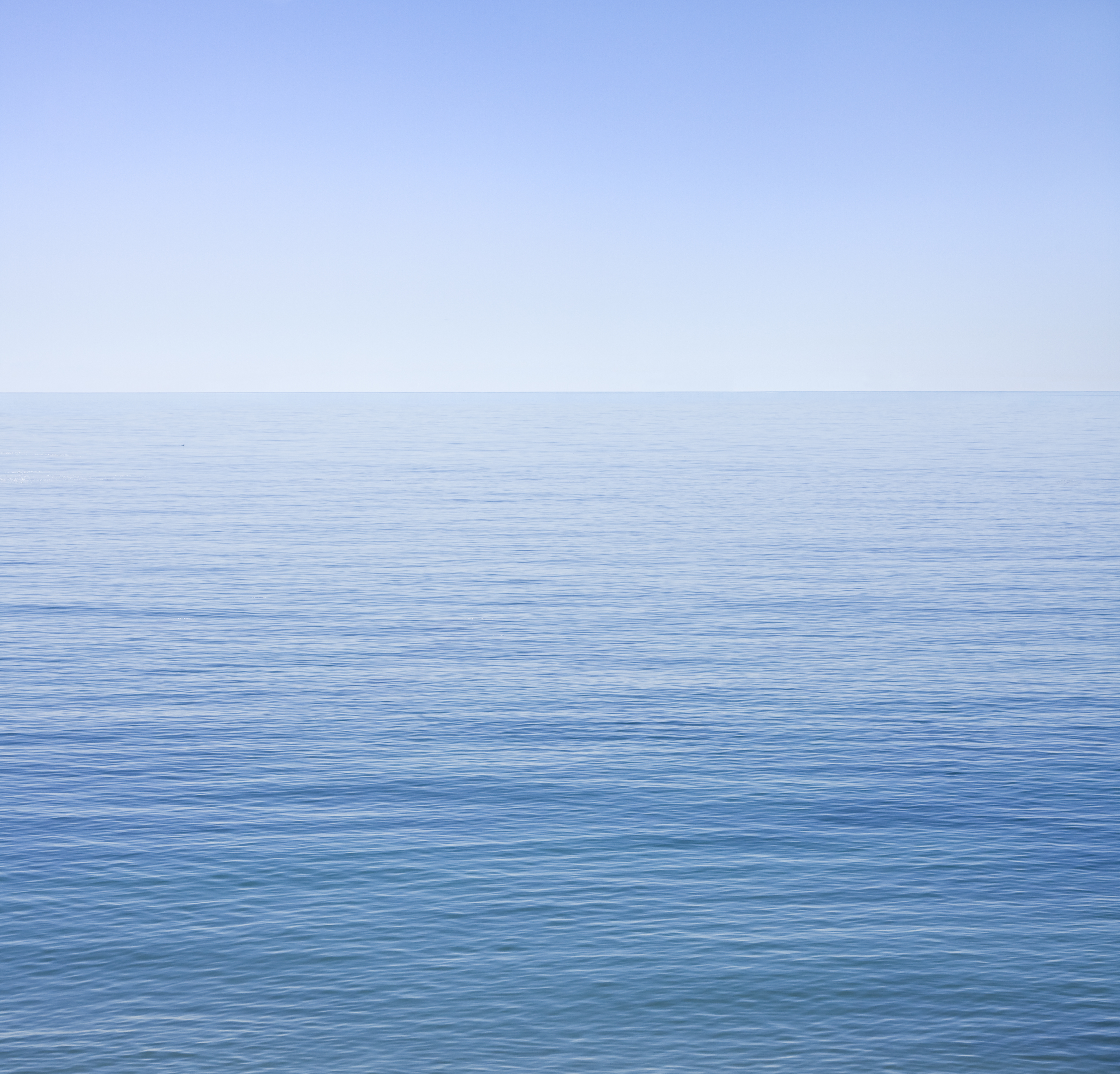 Water.
Solvent and carrier for plant nutrients.
Microorganisms require water for their metabolic processes.
[Speaker Notes: Water.
Solvent and carrier for plant nutrients.
Microorganisms require water for their metabolic processes.]
“
Which component of atmosphere is higher in soil atmosphere than in the atmosphere above the soil?
“
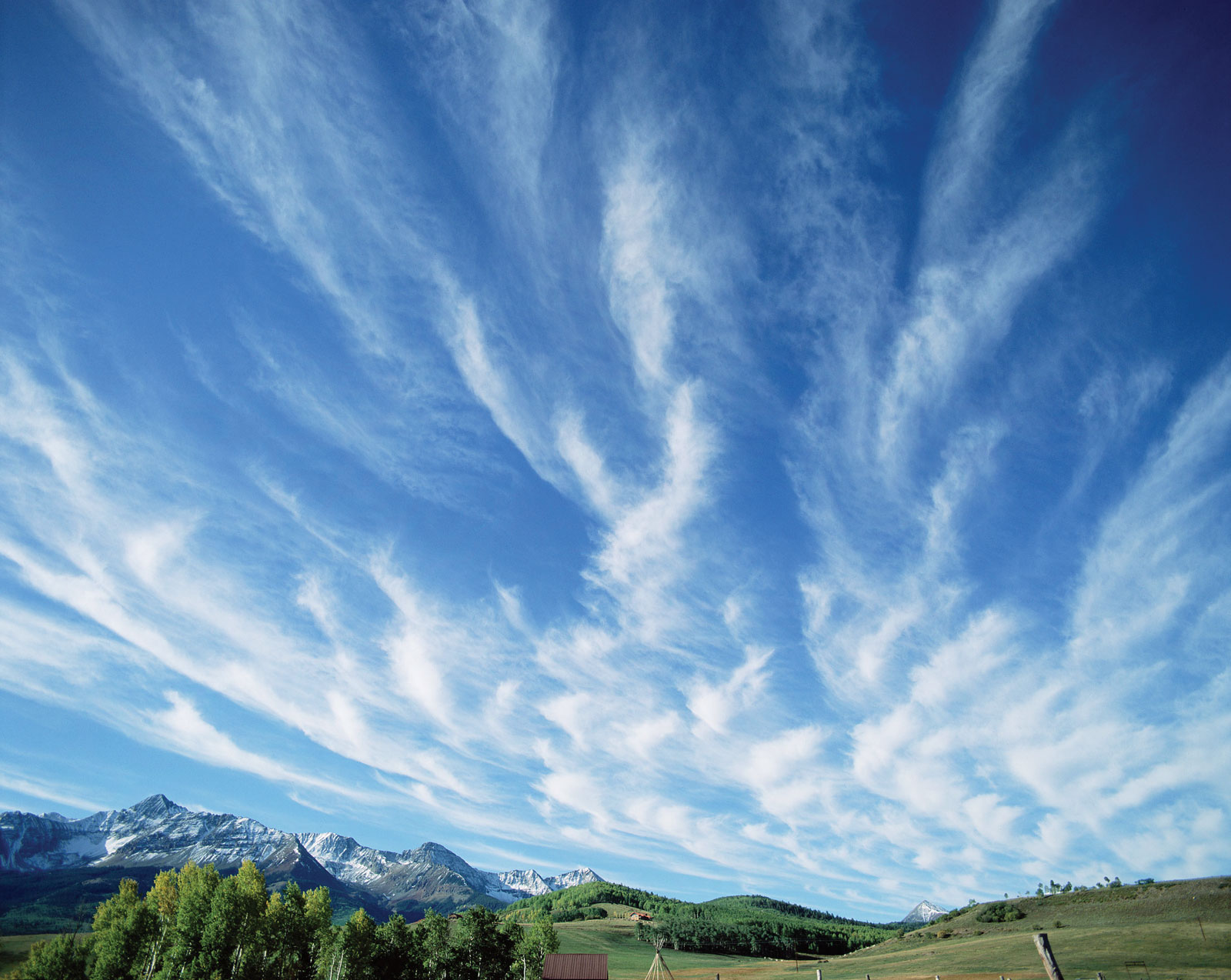 Soil Air (Soil Atmosphere).
50% of soil volume is pore spaces filled with air and/or water.
Gases in soil air are:
Oxygen, nitrogen, carbon dioxide and water vapor.
Due to respiration of soil microorganisms, soil air has more carbon dioxide than the air we breath (the atmosphere above the soil).
[Speaker Notes: Soil Air (Soil Atmosphere).
50% of soil volume is pore spaces filled with air and/or water.
Gases in soil air are:
Oxygen, nitrogen, carbon dioxide and water vapor.
Due to soil microorganisms, soil air has more carbon dioxide than oxygen.]
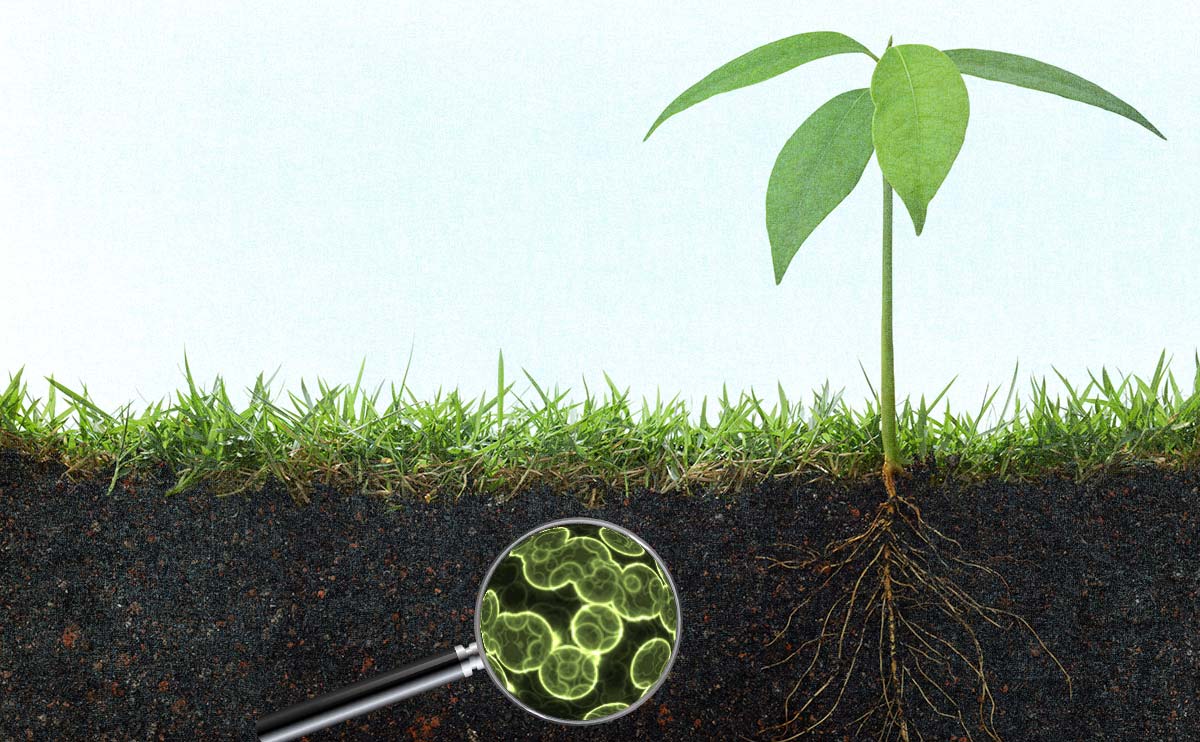 Soil Microorganisms.
There are more microbes in a 1/3 cup of soil than there are people on earth.
[Speaker Notes: Soil Microorganisms.
There are more microbes in a teaspoon of soil than there are people on earth.]
Types of Soil Microorganisms.

Bacteria - Dominant in tilled soil.
Fungi - Dominant in no-till soil and forests.
Algae - Plant life, single and multiple celled.
Protozoa - Single cell animals, prefer tilled soil.
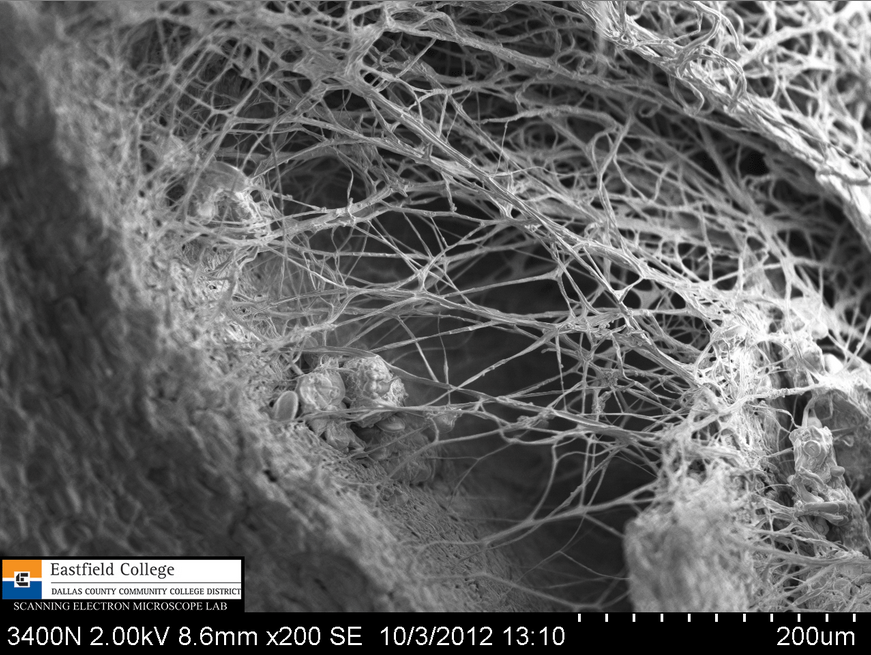 [Speaker Notes: Picture shows: mycellium


Types of Soil Microorganisms.

Bacteria - Dominant in tilled soil.
Fungi - Dominant in no-till soil and forests.
Algae - Plant life, single and multiple celled.
Protozoa - Single cell animals, prefer tilled soil.]
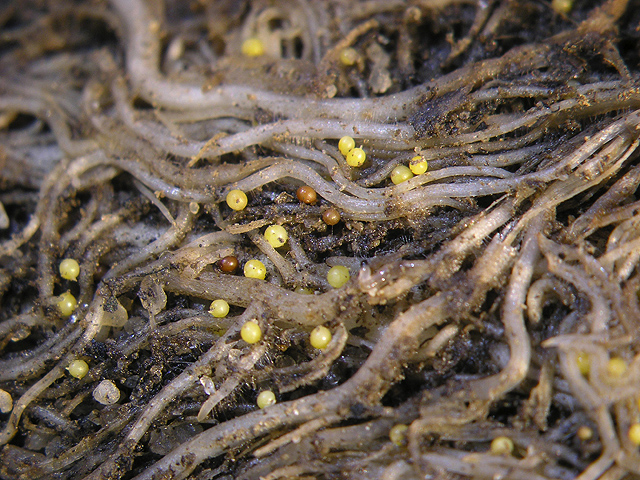 Other types of soil biology.

Larger organisms, similar to microbes in function.
Nematodes - Micoscopic, worm-like animals.
Eat bacteria, fungi and other nematodes.
Excrete nutrients. 
Worms - Tube shaped, segmented animal.
Eat organic matter.
Make air space by tunneling.
Excrement is rigid, contributing to soil structure.
[Speaker Notes: Make note that there is a second slide.

Picture shows: Golden nematodes cysts on potato roots


Types of Soil Microorganisms.

Larger organisms similar to microbes in function.
Nematodes - Micoscopic, work-like animals.
Eat bacteria, fungi and other nematodes.
Excrete nutrients. 
Worms - tube shaped, segmented animal.
Eat organic matter.
Make air space by tunneling.
Excrement is rigid, contributing to soil structure.]
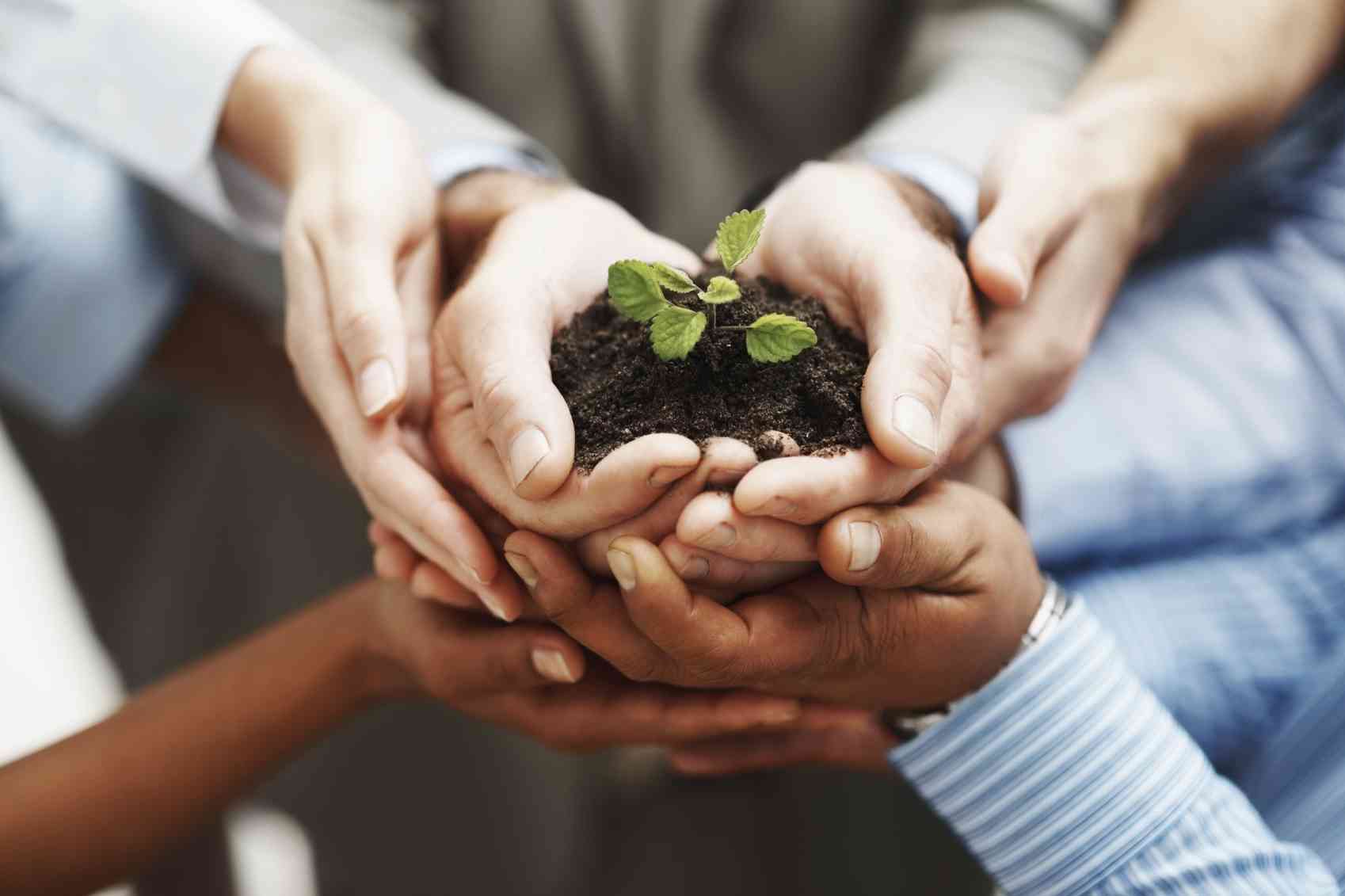 Soil is
Home to 
Biology
[Speaker Notes: Chapter three: Soil is home to biology]
“
Which organism(s) is/are at the top of (predator) the soil food web?
“
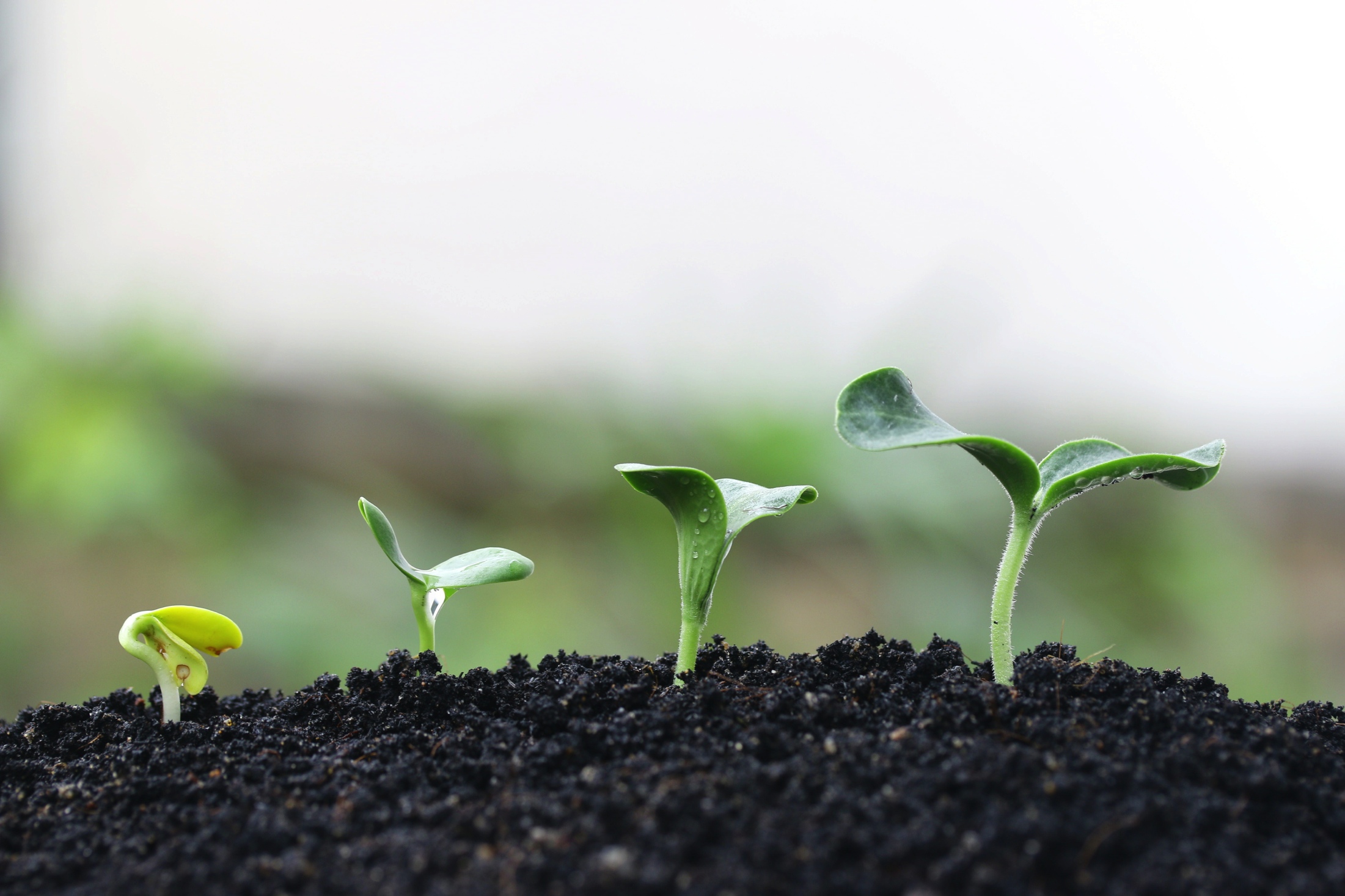 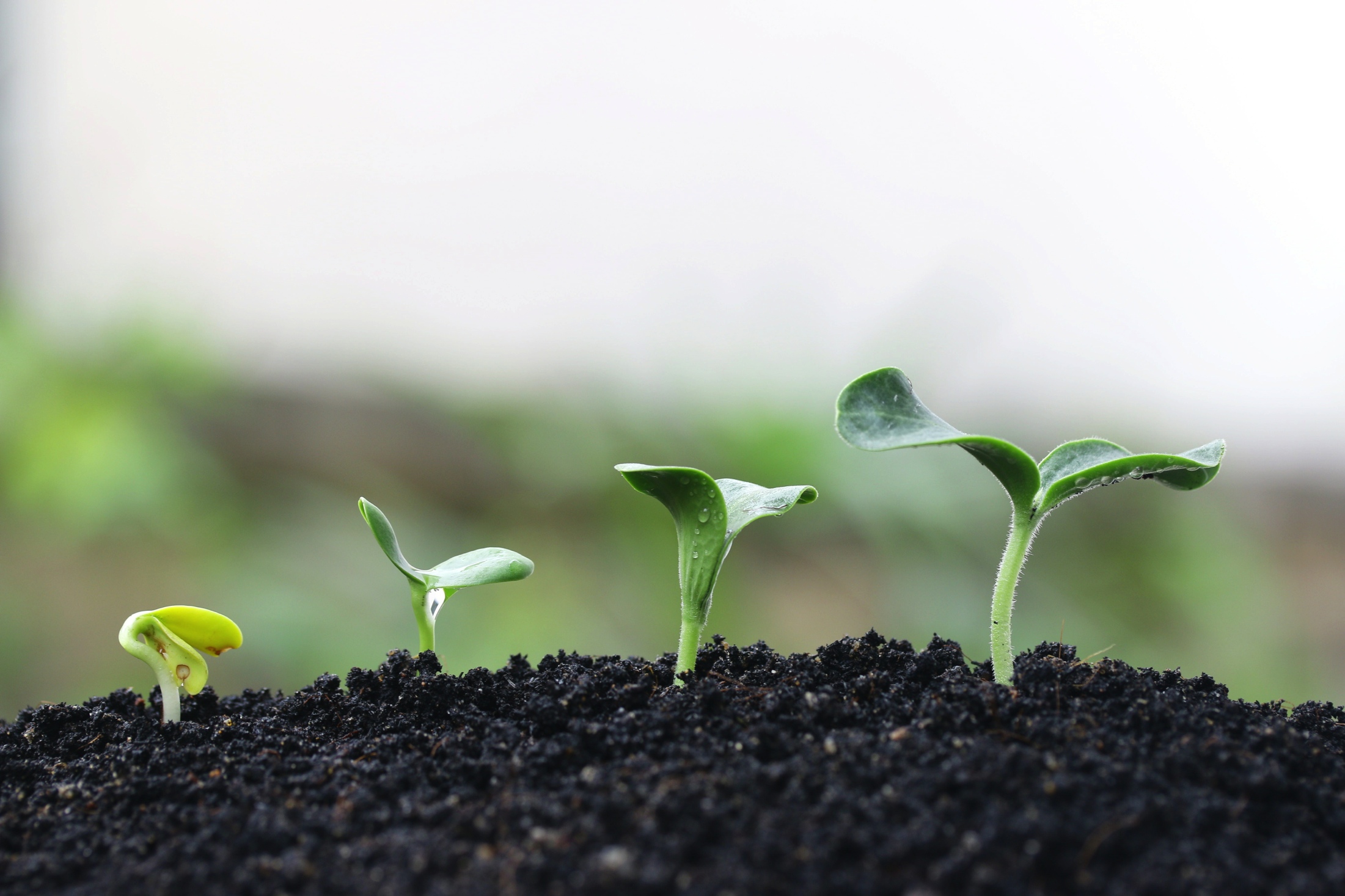 Plants, bacteria, fungi, protozoa, nematodes live in the soil.
[Speaker Notes: Plants, bacteria, fungi, protozoa, nematodes live in the soil.]
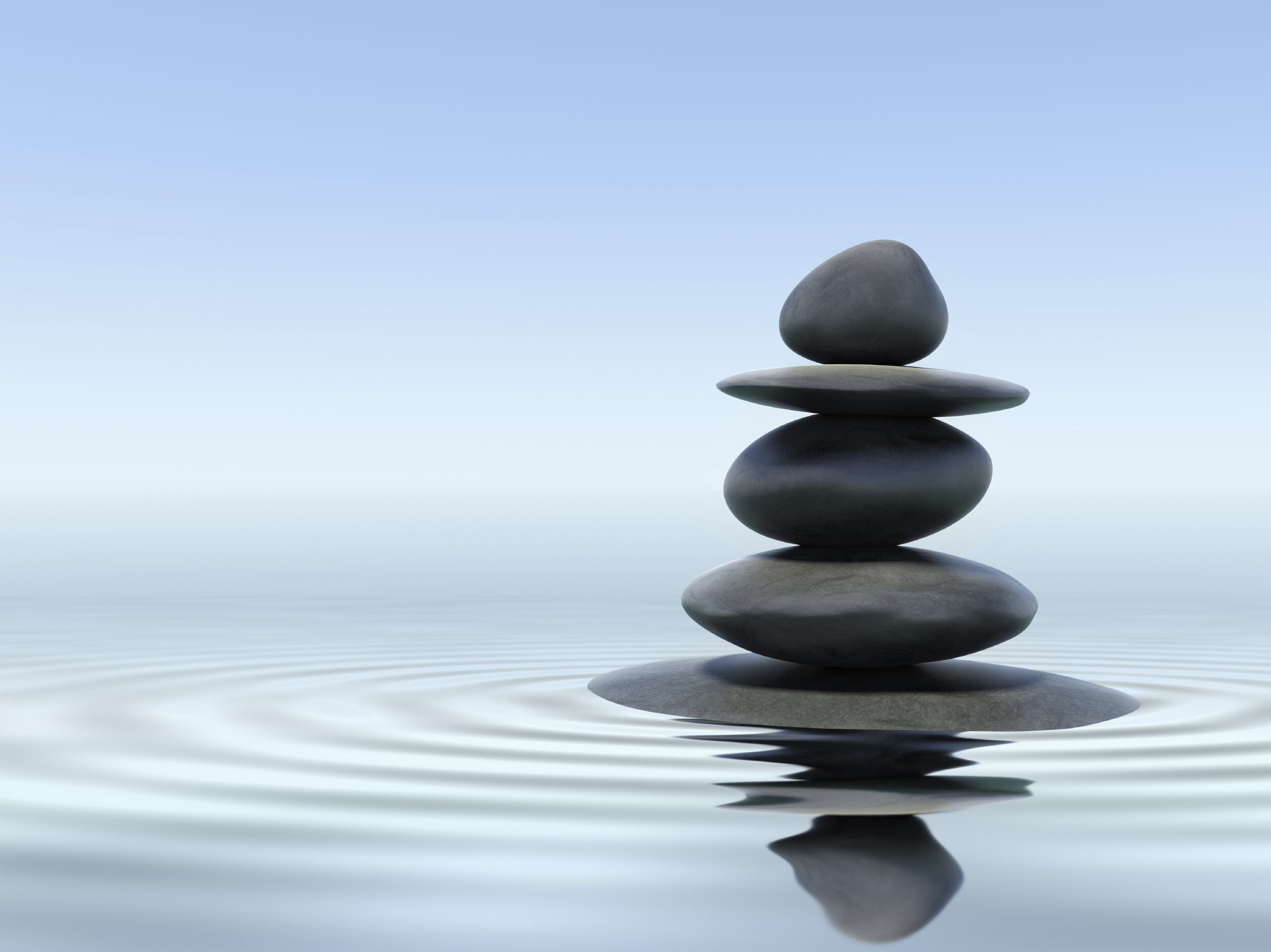 All functional soil is a balanced environment in which plants, microbes, protozoa, nematodes and worms contribute to the well-being of each other.
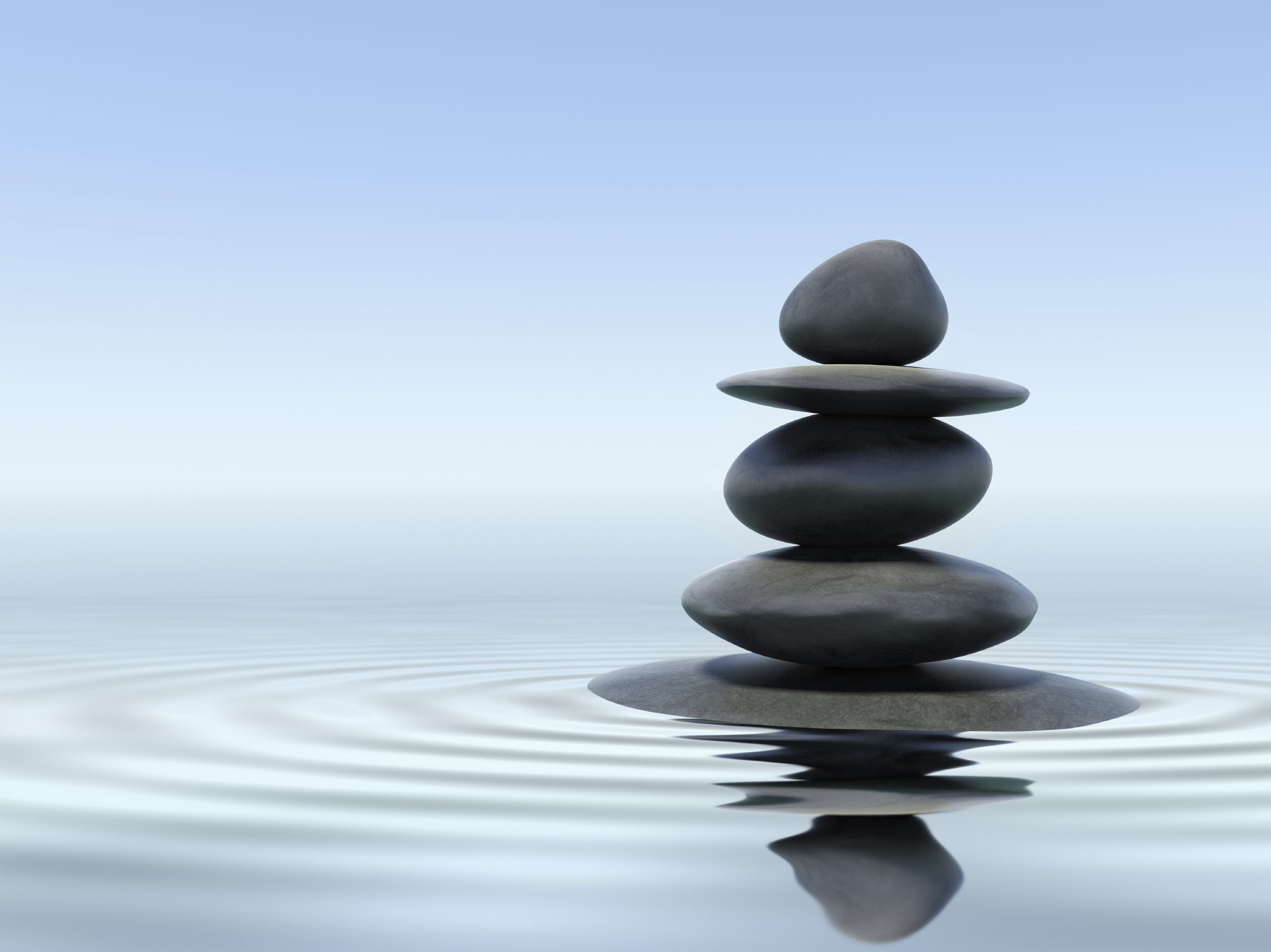 [Speaker Notes: All functional soil is a balanced environment in which plants, microbes, protozoa, nematodes and worms contribute to the well-being of each other.]
Plants exude sugars, amino acids and organic acids to the soil.
Bacteria and fungi eat these plant exudates.
Bacteria and fungi are eaten by each other and by protozoa, nematodes and worms.
All soil organisms die (including plants). This dead biomass is food for the living organisms in the soil.
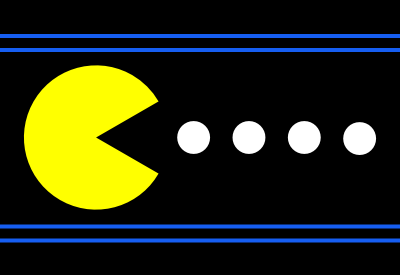 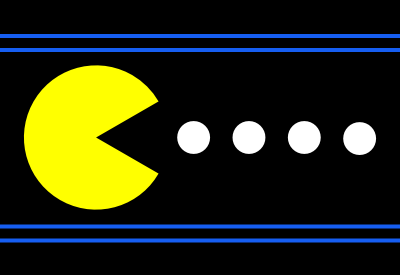 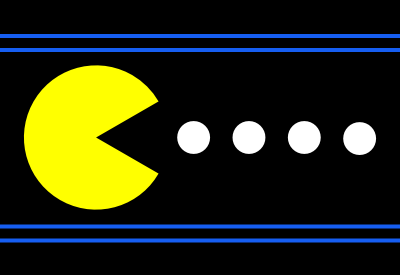 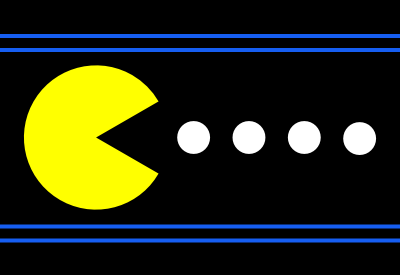 [Speaker Notes: Plants exude sugars, amino acids and organic acids to the soil.
Bacteria and fungi eat these plant exudates.
Bacteria and fungi are eaten by each other and by protozoa, nematodes and worms.
All soil organisms die (including plants). This dead biomass is food for the living organisms in the soil.]
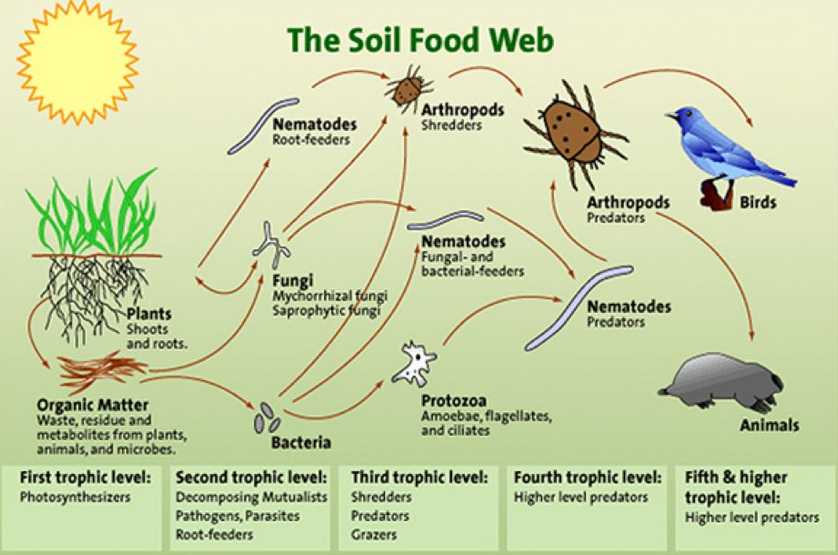 Credit: Ingham, Elaine; The Soil Food Web; USDA, Natural Resources Conservation Services; http://www.nrcs.usda.gov/wps/portal/nrcs/detailfull/soils/health/biology/?cid=nrcs142p2_053868
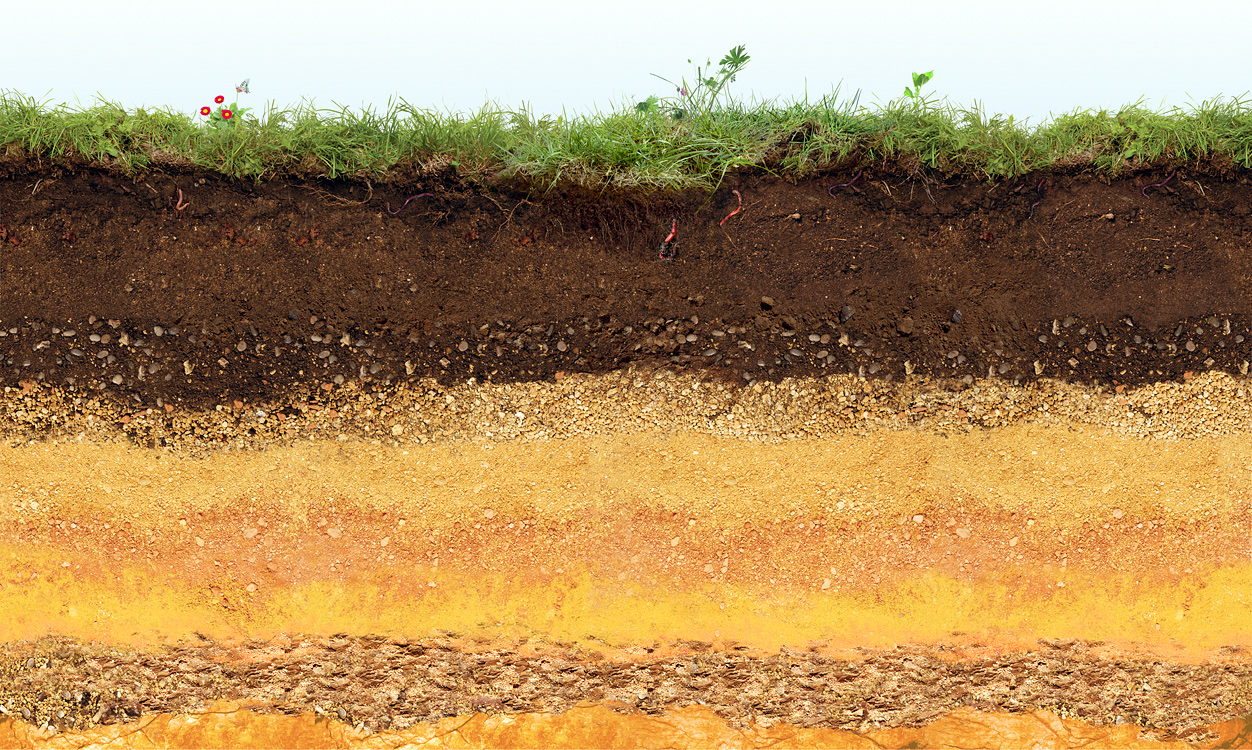 In a functional soil, biology contributes to soil structure.
[Speaker Notes: In a functional soil, biology contributes to soil structure.

Replace with soil structure pic]
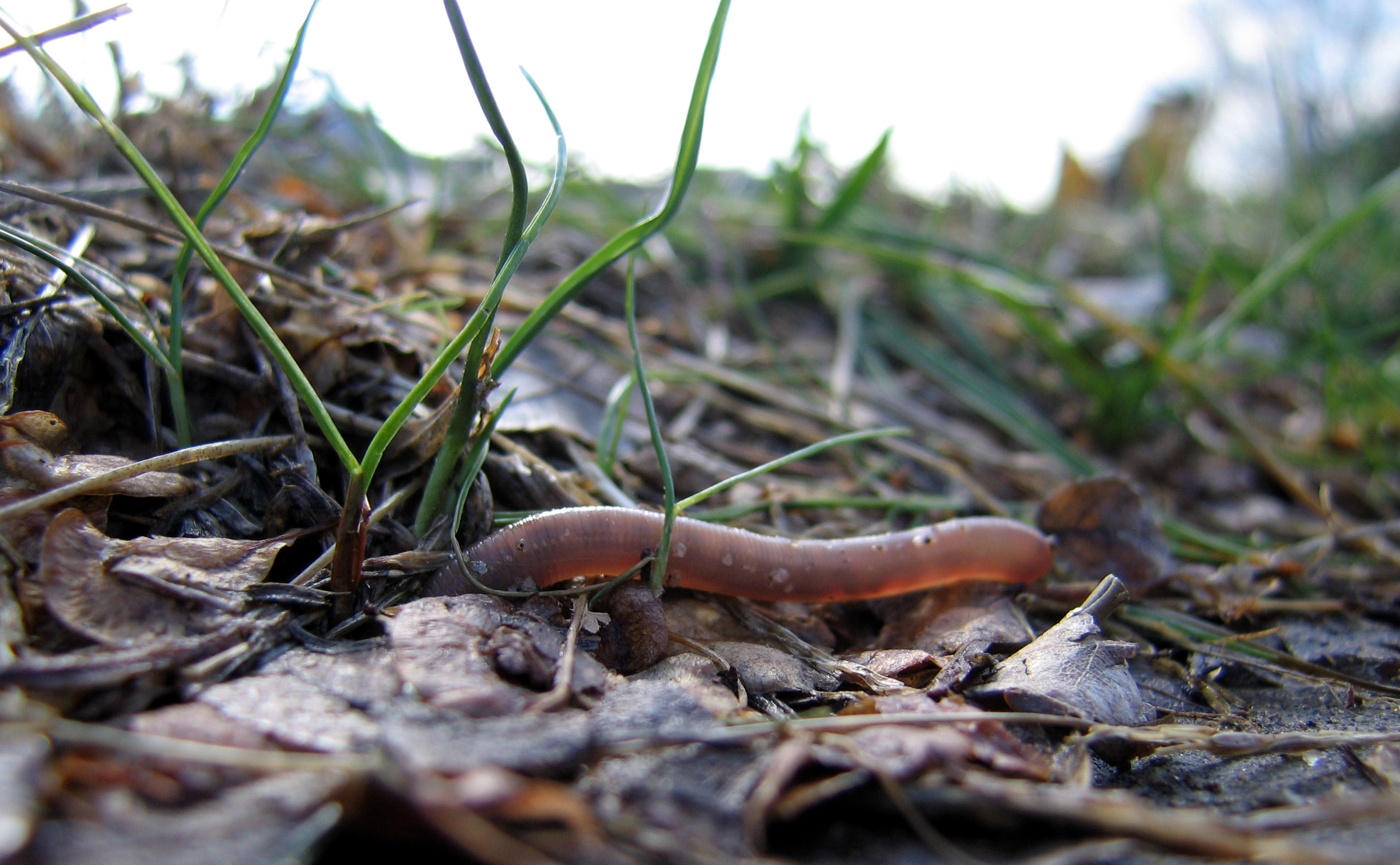 Exudates from plants, microorganisms and multi-celled organisms serve as glue assisting in the aggregating of soil particles.
Worms tunnel in the soil, creating air space and space to facilitate drainage.
Worms’ excrement are strong particles that contribute to structure.
[Speaker Notes: Exudates from plants, microorganisms and multi-celled organisms serve as glue assisting in the aggregating of soil particles.
Worms tunnel in the soil, creating air space and space to facilitate drainage.
Worms excrement strong particles that contribute to structure.]
“
Which biological process of soil organisms contributes to mineralization (release of minerals to the soil in plant usable form)?
“
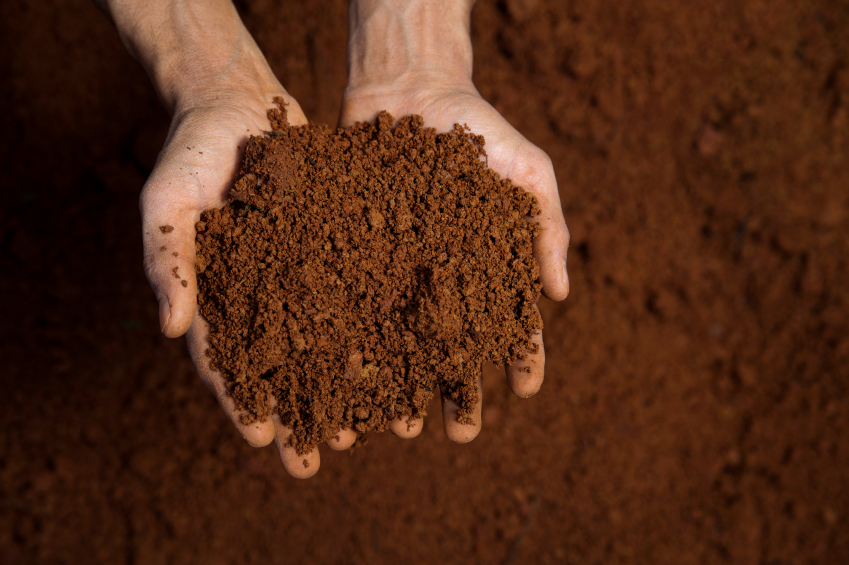 In a functional soil, microorganisms decompose organic matter.
[Speaker Notes: In a functional soil, microorganisms decompose organic matter.]
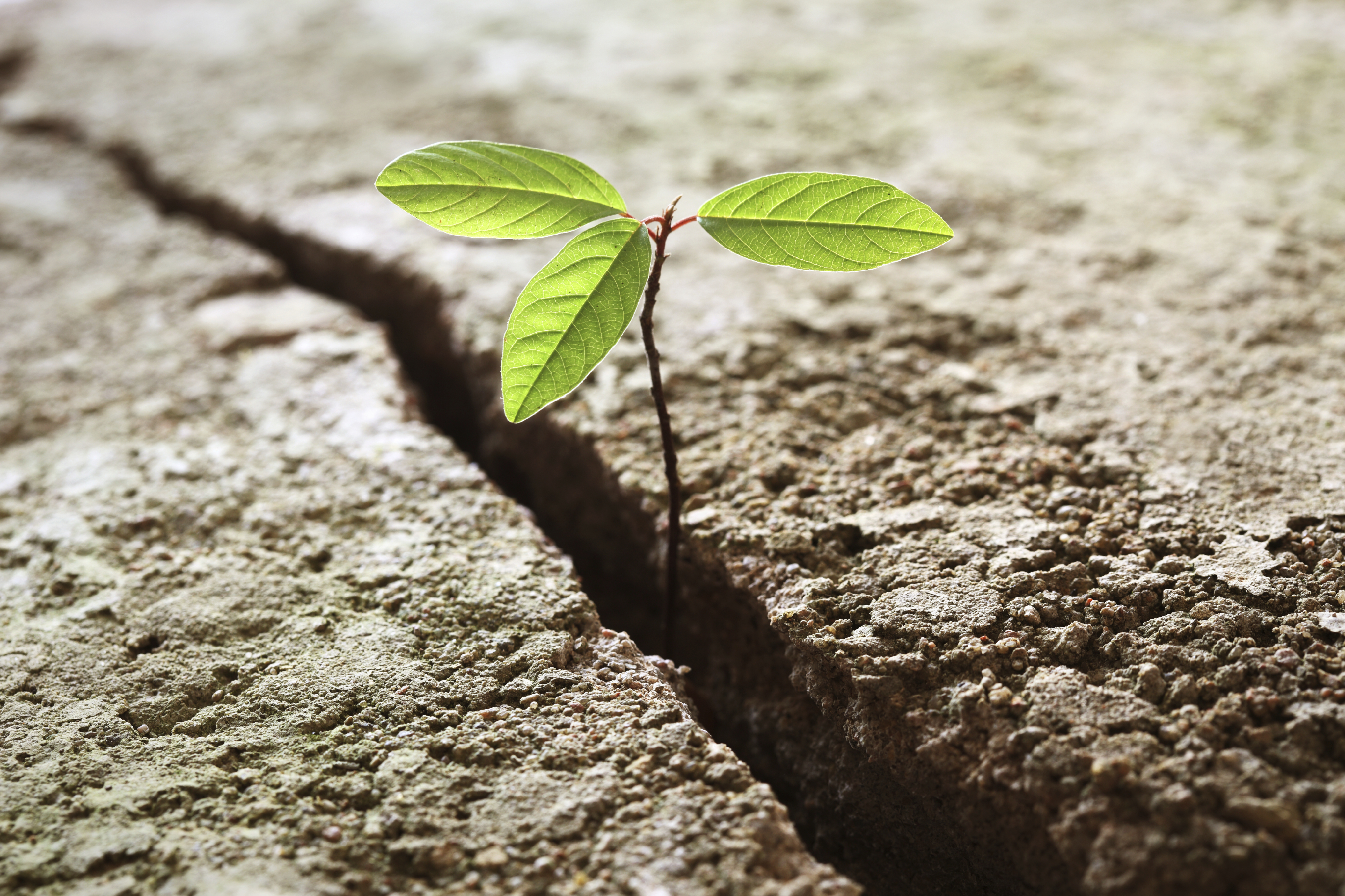 Without microorganisms, dead plant and animal life would not decompose.
Soils would be putrid.
Compaction layers would be created.
[Speaker Notes: Without microorganisms, dead plant and animal life would not decompose.
Soils would be putrid.
Compaction layers would be created.]
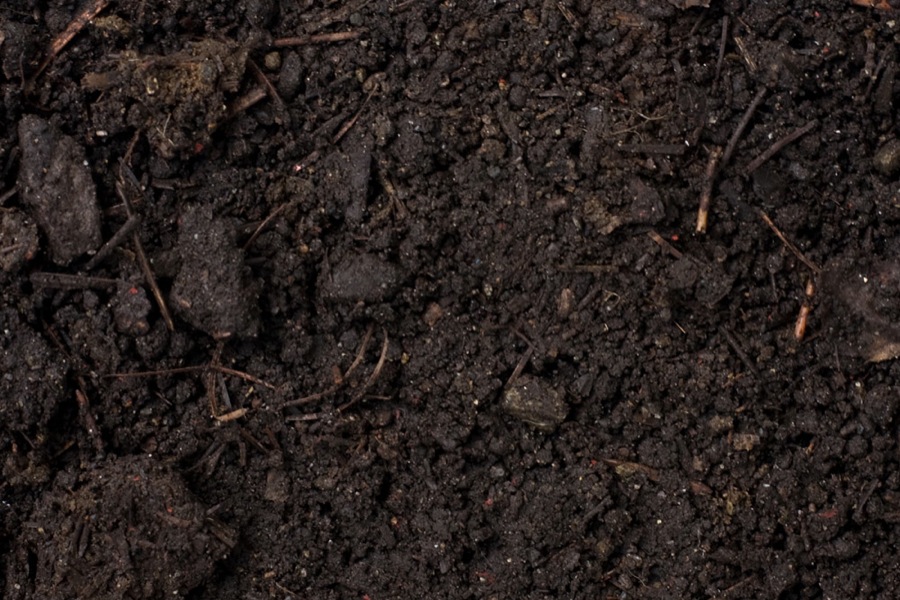 With microorganisms, decomposition naturally occurs.
Provides nutrients (including carbon) to the soil.
Results in humus (Stabile form – end product of organic matter decomposition).
Humus contributes to soil structure.
[Speaker Notes: With microorganisms, decomposition naturally occurs.
Provides nutrients (including carbon) to the soil.
Results in humus (Stabile form – end product of organic matter decomposition).
Humus contributes to soil structure.]
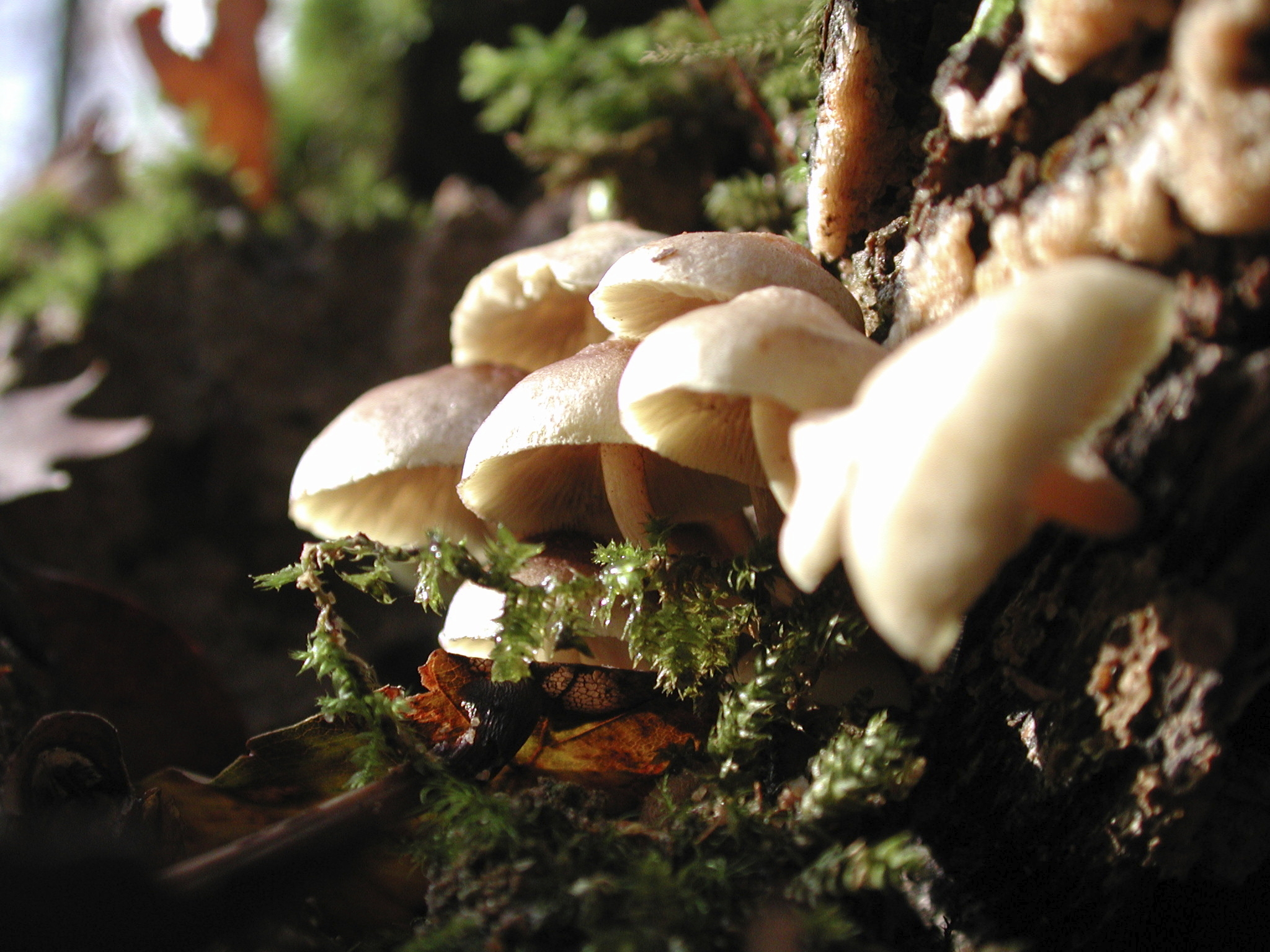 In a functional soil, organisms (including plants) contribute to a mineralization cycle.
[Speaker Notes: In a functional soil, organisms (including plants) contribute to a mineralization cycle.]
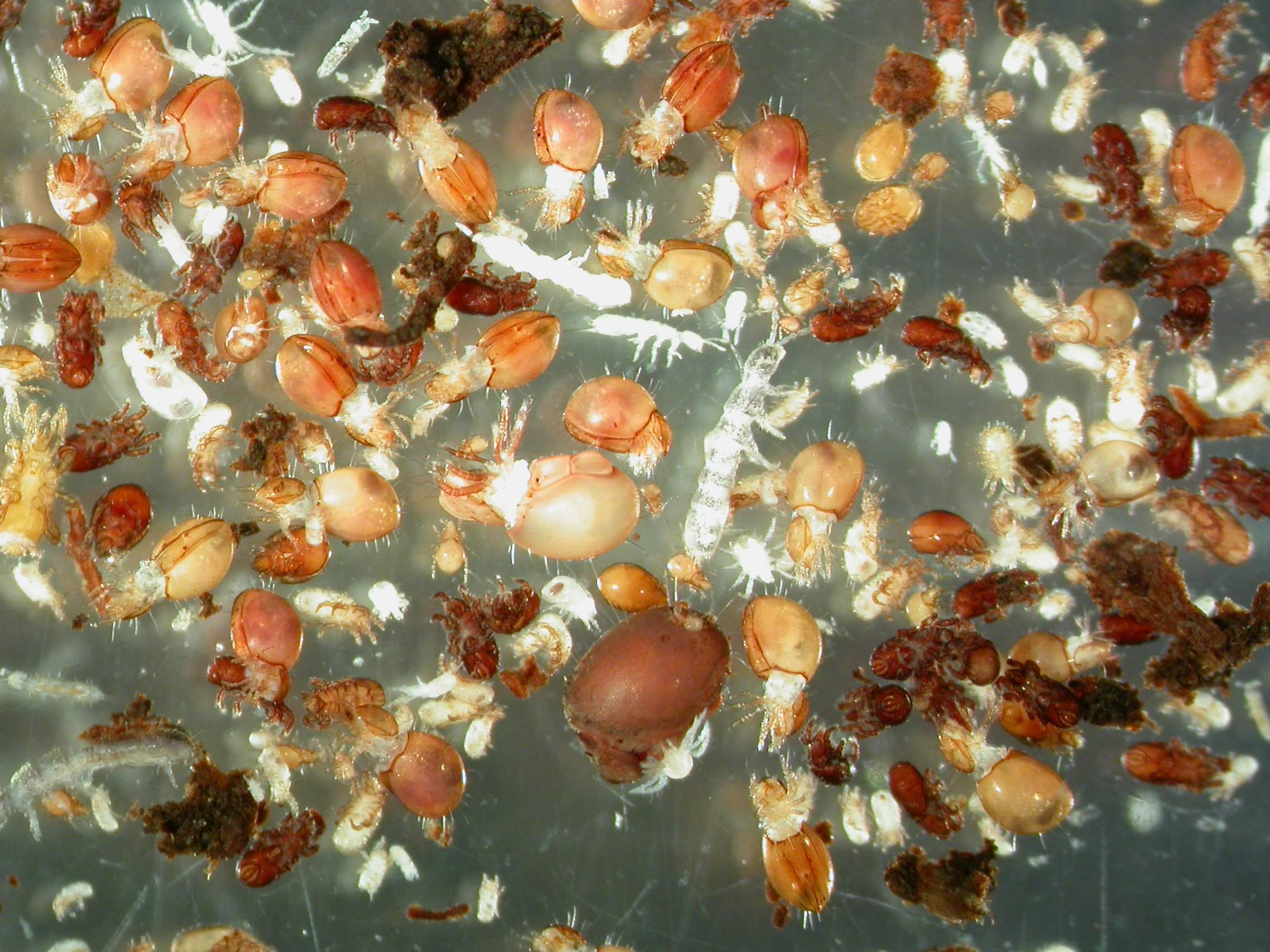 Nutrients are immobilized when they are used by plants and soil organisms.
When immobilized, minerals are tied up in the chemistry of the living organisms.
Immobilized nutrients are freed (this is called mineralization) to be used by all living organisms when other organisms die.
During decomposition, these nutrients are released from multi-cell plants and animals.
When single cell organisms die, the cell walls break and chemicals and nutrients are released to the soil.
[Speaker Notes: Nutrients are immobilized when they are used by plants and soil organisms.
When immobilized, minerals are tied up in the chemistry of the living organisms.
Immobilized nutrients are freed (this is called mineralization) to be used by all living organisms when other organisms die.
During decomposition, these nutrients are released from multi-cell plants and animals.
When single cell organisms die, the cell walls break and chemicals and nutrients are released to the soil.]
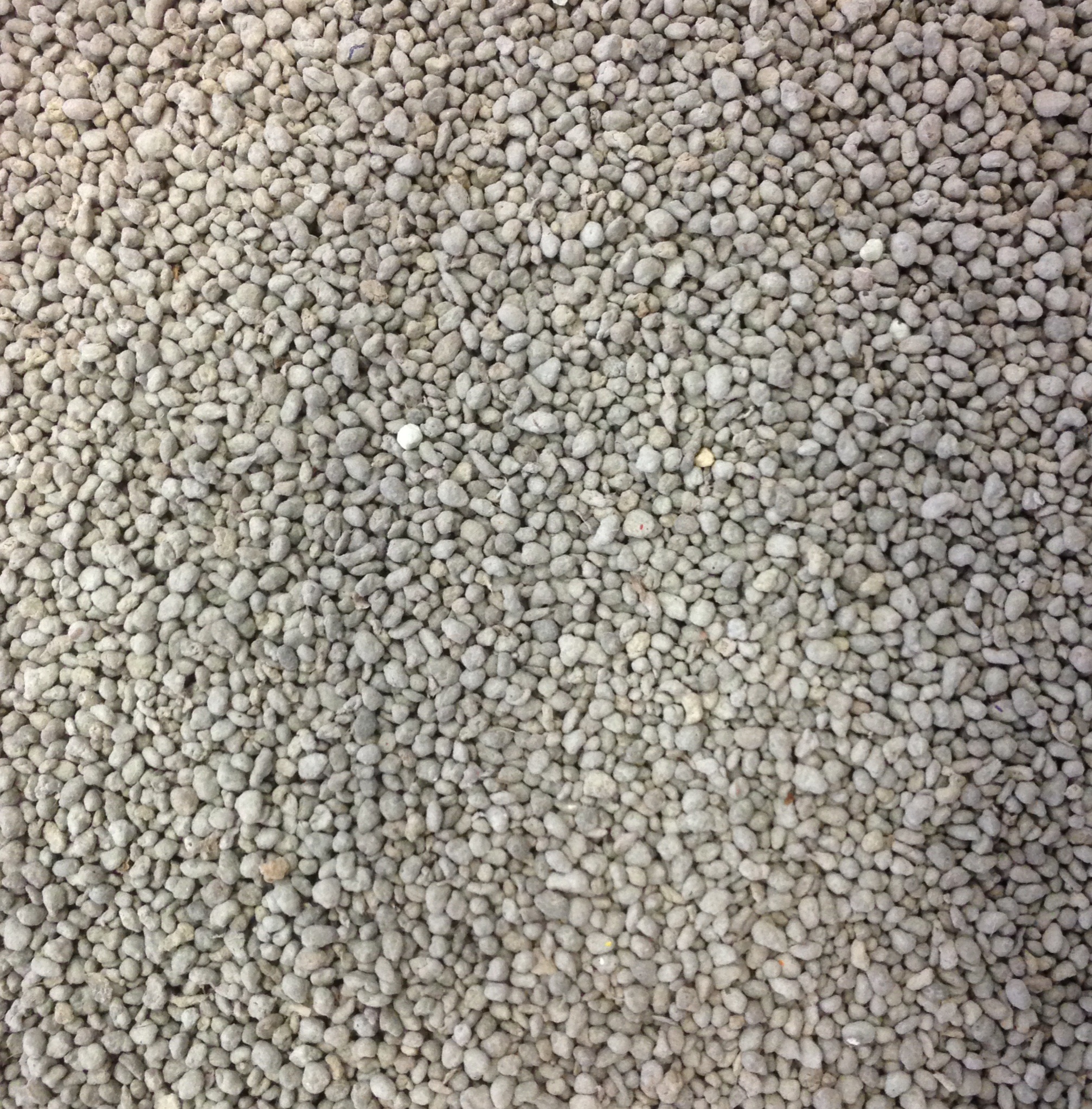 In a functional soil, certain bacteria make nitrogen available to plants.
[Speaker Notes: In a functional soil, certain bacteria make nitrogen available to plants.]
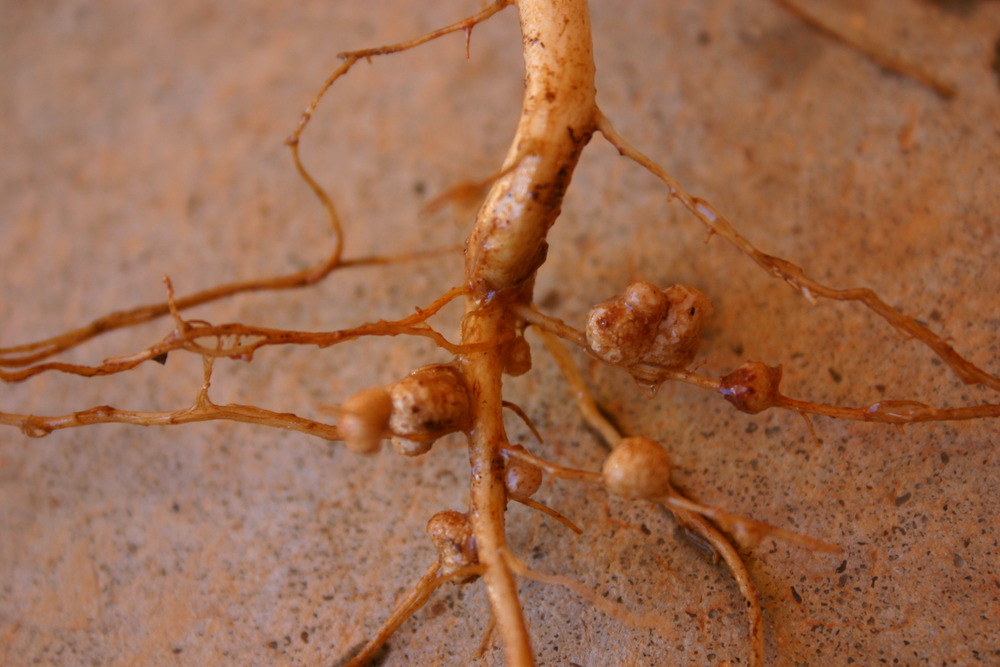 Nitrogen fixing bacteria (Rhizobia) – these bacteria live in a symbiotic relationship with roots of legumes (beans, alfalfa). The bacteria get sugars and other plant chemicals from the plants and in return, the Rhizobia convert nitrogen from the soil atmosphere into nitrogen compounds usable by the plant.
[Speaker Notes: Nitrogen fixing bacteria (Rhizobia) – these bacteria live in a symbiotic relationship with roots of legumes (beans, alfalfa). The bacteria get sugars and other plant chemicals from the plants and in return, the Rhizobia convert nitrogen from the soil atmosphere into nitrogen compounds usable by the plant.]
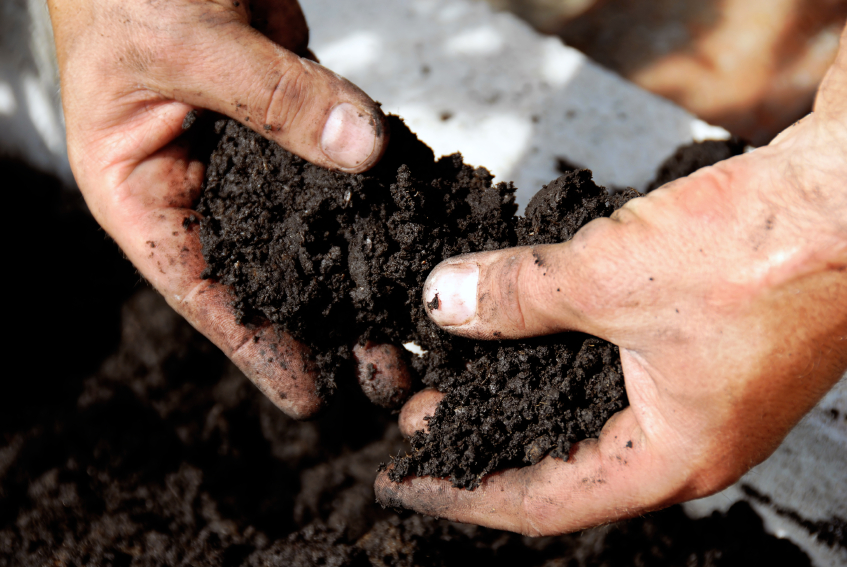 Nitryfing bacteria – These bacteria live in the soil (not in direct association with plants). These bacteria change nitrogen in the soil from ammonium to nitrite and then to nitrate (a plant usable form of nitrogen).
[Speaker Notes: Nitryfing bacteria – These bacteria live in the soil (not in direct association with plants). These bacteria change nitrogen in the soil from ammonium to nitrite and then to nitrate (a plant usable form of nitrogen).]
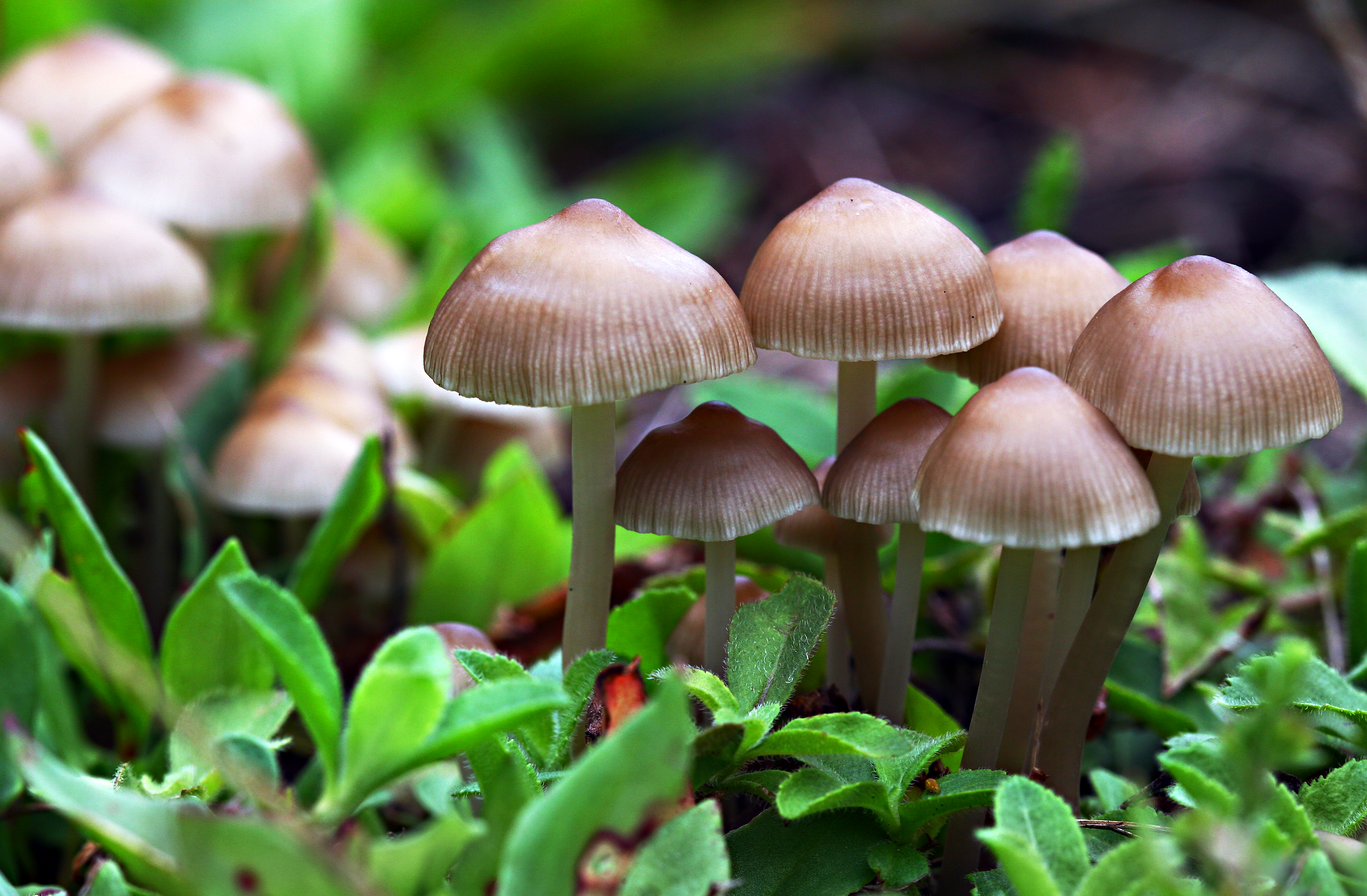 In a functional soil, certain fungi live in symbiotic (help each other) relationships with plants.
[Speaker Notes: In a functional soil, certain fungi live in symbiotic (help each other) relationships with plants.]
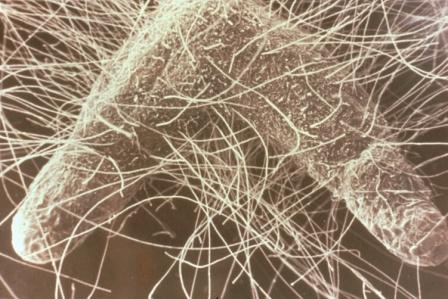 Mycorrhizae are fungi that live in direct association with plant roots. In this relationship, the plants provide sugars, amino acids and other plant acids to the fungi and the fungi facilitate water and nutrient uptake by the roots.
[Speaker Notes: Mycorrhizae are fungi that live in direct association with plant roots. In this relationship, the plants provide sugars, amino acids and other plant acids to the fungi and the fungi facilitate water and nutrient uptake by the roots.]
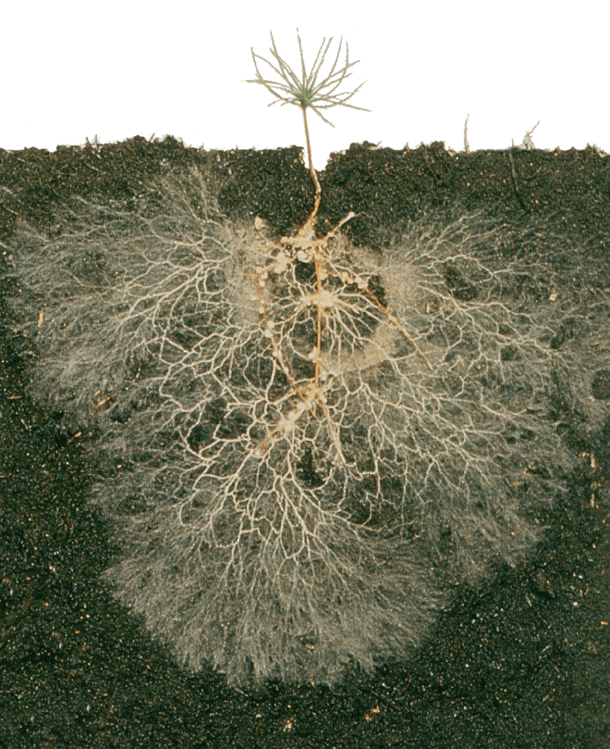 Endo mycorrhizae actually penetrate and attach to the root hairs of plant roots. Ecto mycorrhizae lie in close proximity to the plant roots.
[Speaker Notes: Endo mycoorhizae actually penetrate and attach to the root hairs of plant roots. Ecto mycorrhizae lie in close proximity to the plant roots.]
ENDO MYCORRHIZAE
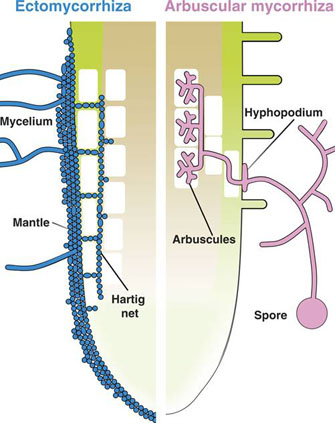 ECTO MYCORRHIZAE
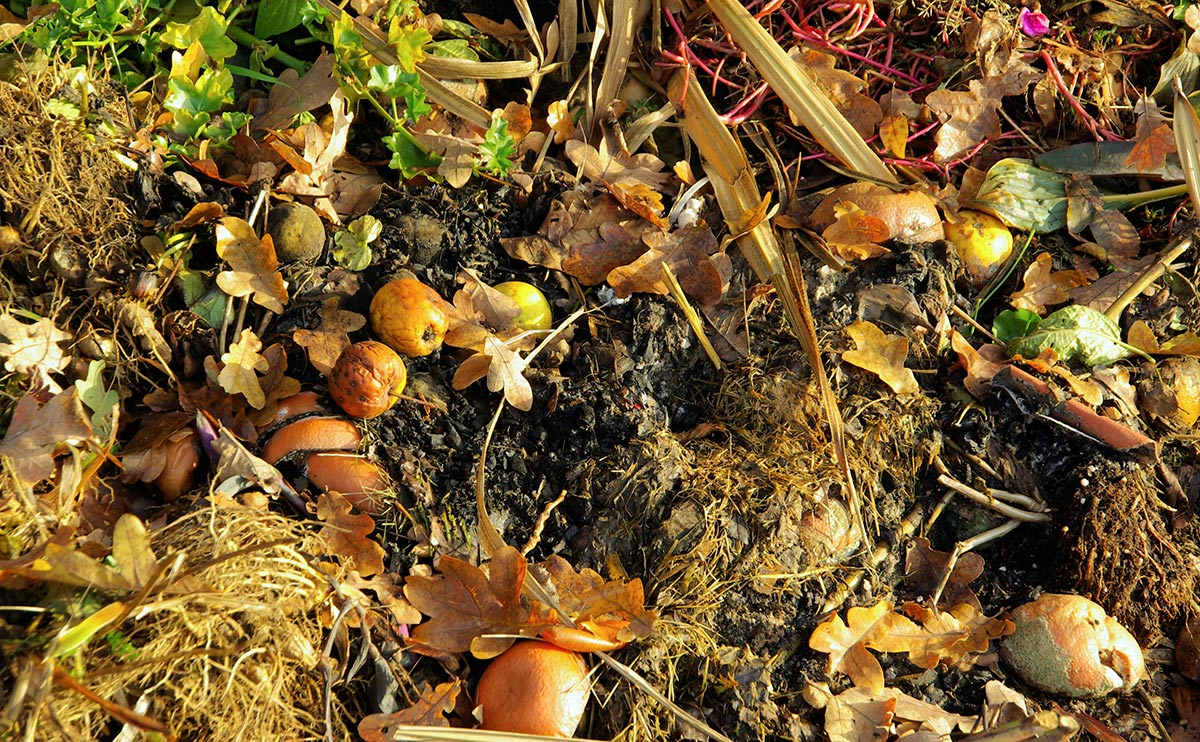 In a functional soil, fungi and bacteria serve different decomposition roles.
[Speaker Notes: In a functional soil, fungi and bacteria serve different decomposition roles.]
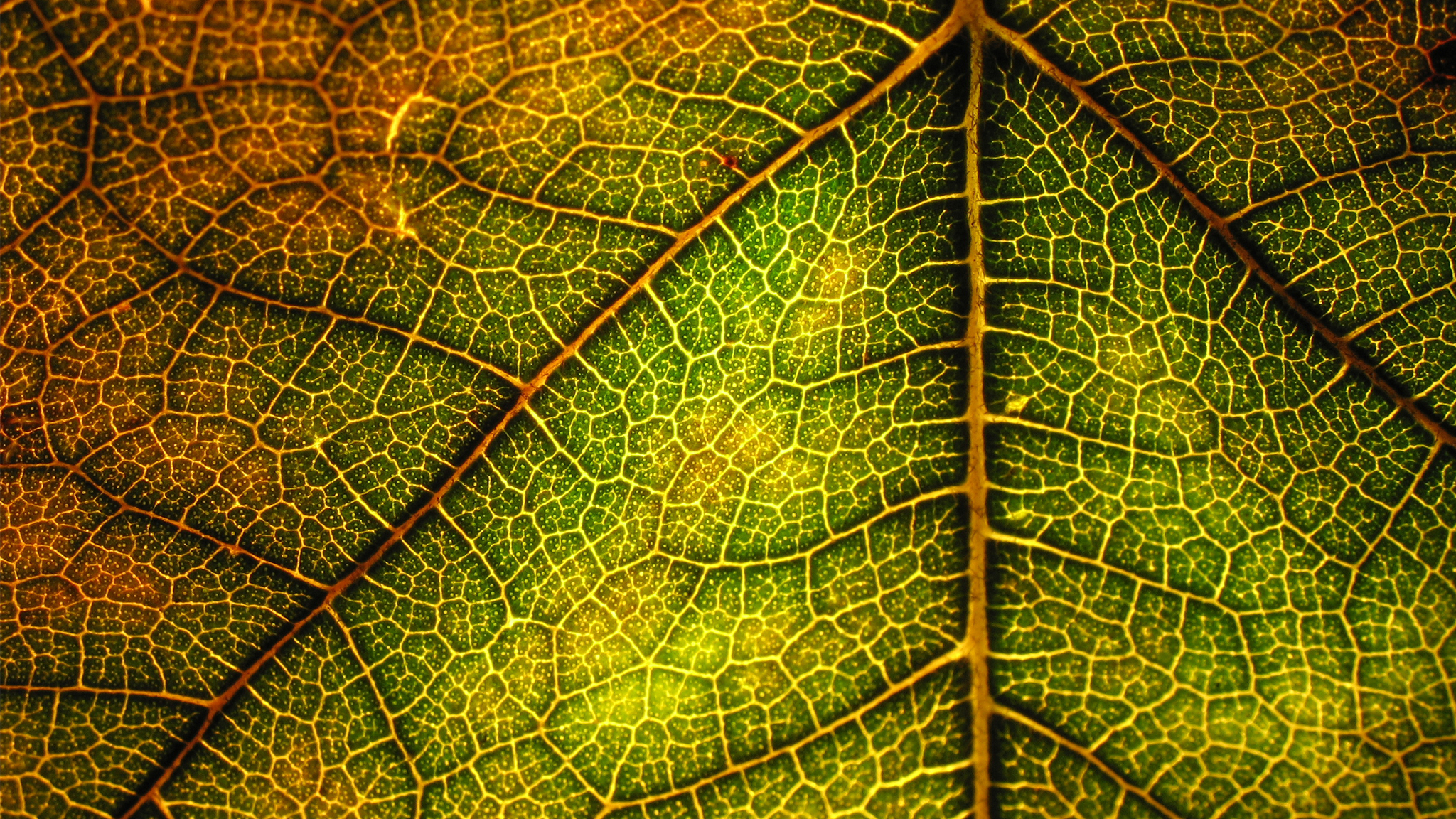 Fungi have evolved to be expert organisms for the decomposition of lignin.
[Speaker Notes: Fungi have evolved to be expert organisms for the decomposition of lignin.
 Lignin is abundant in tree leaf and branch liter in the forest floor. Therefore, fungi dominate in forest soil.]
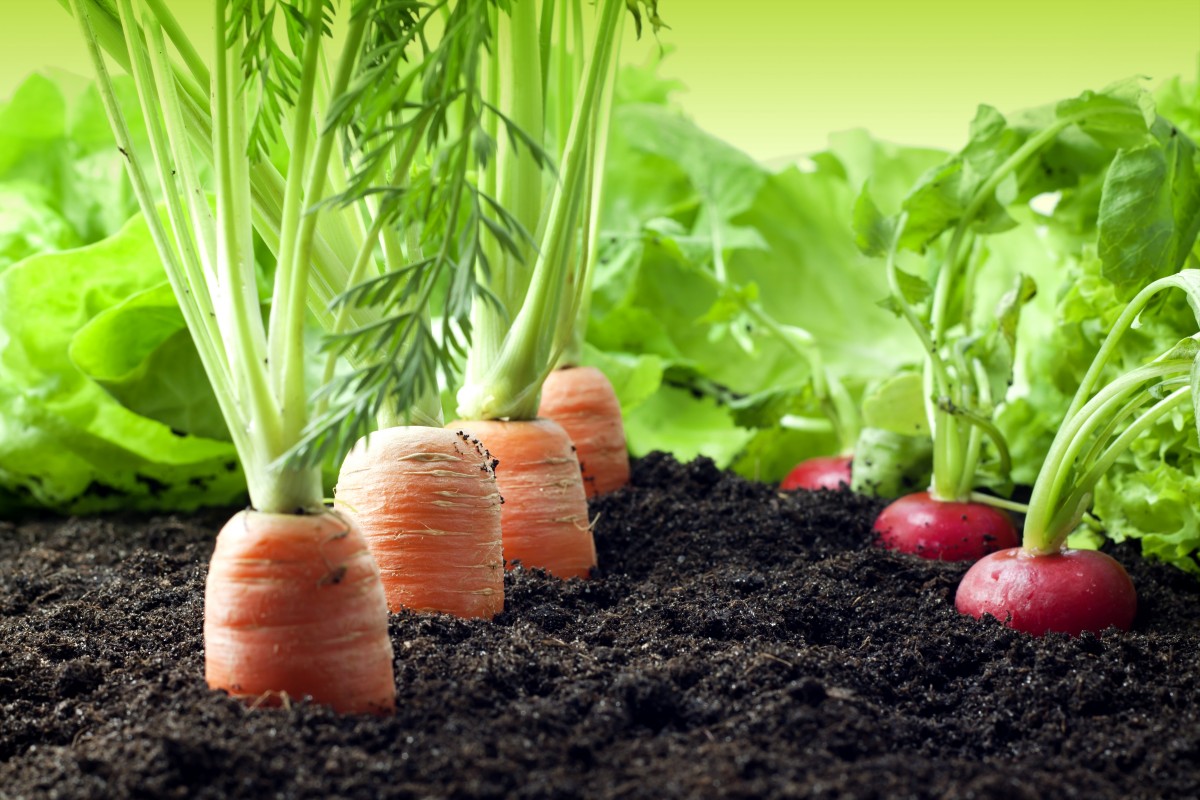 Agricultural and turf plants exude large amounts of sugars and organic chemicals.
[Speaker Notes: Agricultural and turf plants exude large amounts of sugars and organic chemicals. 
These are easily digested by bacteria. Additionally, the lignin content in ag and turf litter is low compared to forests. For these reasons, bacteria dominate in ag and turf soil.]
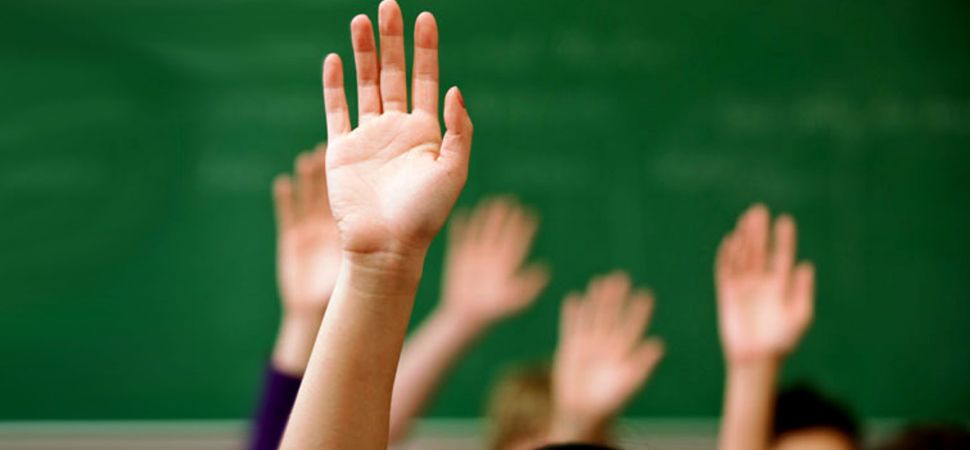 Answer Questions:
Type your question in the chat box!
[Speaker Notes: We have now arrived at the Question and Answer portion of our webinar. If you have any questions, please type them into the chat box.]
Conclusion
Please take our survey! 
Look for a follow up email with:
A recorded version of this webinar
Resources and information mentioned during the webinar
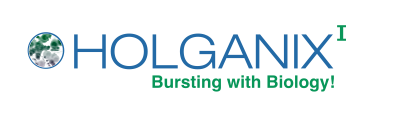 [Speaker Notes: When you sign off of the webinar you will be asked to take a brief survey. Please take the time to answer the 3 questions to help us improve the Holganix webinar series. 
Tomorrow, you’ll also receive a follow up email containing a recorded version of this webinar, the powerpoint presentation and any resources and information mentioned during the webinar.]
Dr. Bob
Director of Plant and Soil Science at Holganix.

Email: 
rneidermyer@holganix.com
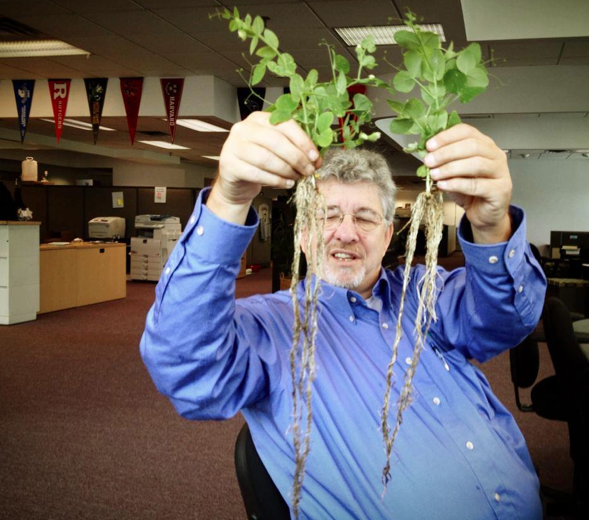 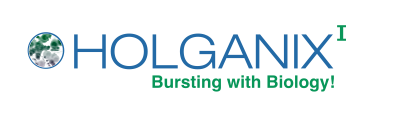 [Speaker Notes: Thank you for attending the webinar! Please feel free to reach out if you have any additional questions.]
References
Ingham, Elaine R.; Soil Food Web; USDA, Natural Resources Conservation Services; http://www.nrcs.usda.gov/wps/portal/nrcs/detailfull/soils/health/biology/?cid=nrcs142p2_053868
Ingham, Elaine R.: Oregon State University; Soil Biology, Chapter 2:  The Food Web & Soil Healthy; C:\Users\rneidermyer\Documents\Soil Food Web\Food Web and Soil Health - Scoop on Soil.htm
Pasakdee, Sajemus: CIT-Jordan College of Agriculture and Technology, Fresno State; Soil Food Web:  Implications to Soil Health; http://ucanr.edu/sites/Small_Farms_and_Specialty_Crop/files/142936.pdf
Raisback, Bruce L.; University of Georgia, Department of Geology; Some Fundamentals of Mineralogy and Geochemistry; http://www.gly.uga.edu/railsback/Fundamentals/1121WeatheringCO207.pdf
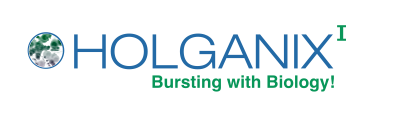